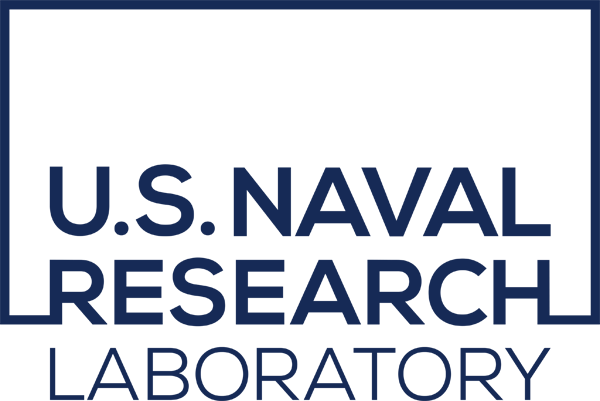 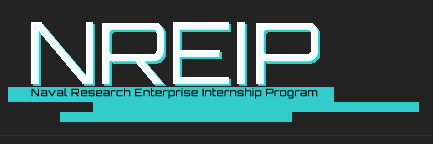 Observations of Chain Aggregates in Florida Cirrus Cloud Anvils
Christian Nairy
Dr. Jerome Schmidt (NREIP Mentor)
08/12/2021
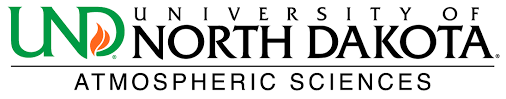 Introduction
Evidence since the 1960’s has shown that electric fields have an influence on aggregation. 
Previous Cloud Chamber Experiment:
Saunders and Wahab (1975): Tested aggregation and fragmentation of ice crystals in the presence of electric fields (105 V m-1) using high ice crystal concentrations.
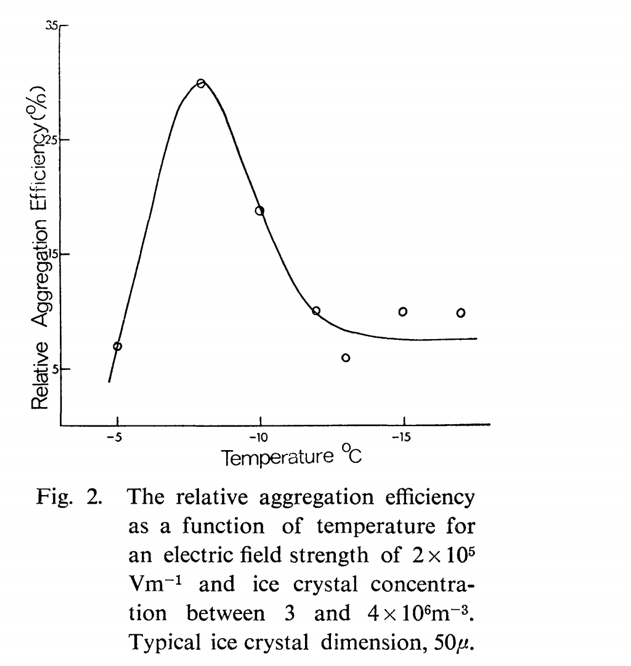 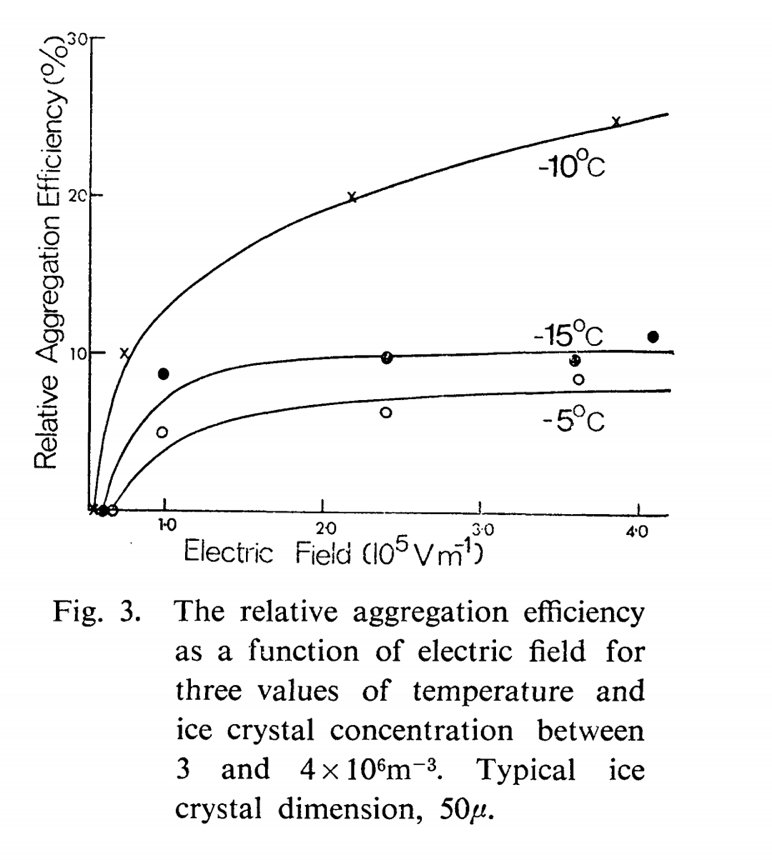 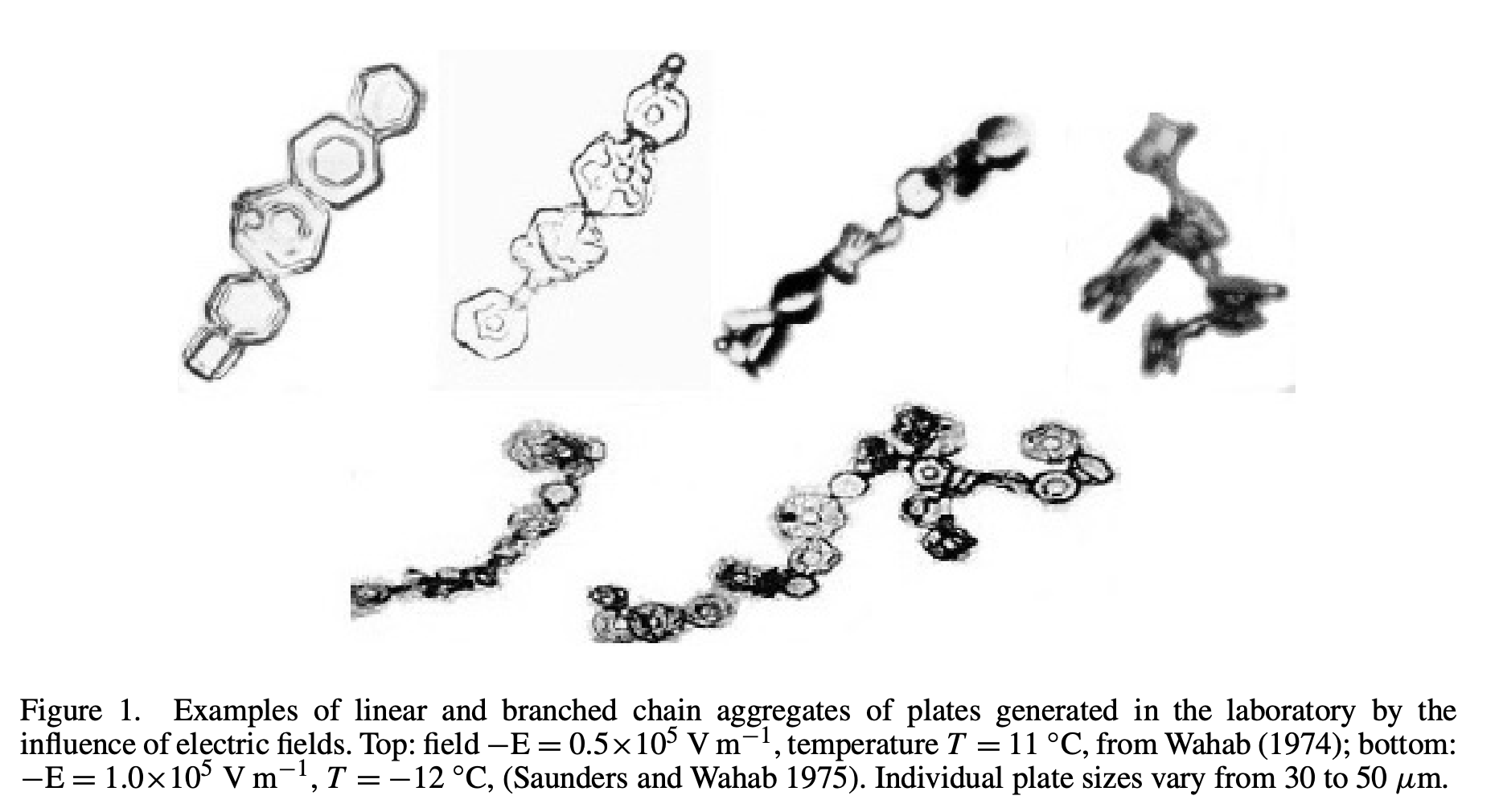 2
[Speaker Notes: Crowther and Saunders: Utilizing electric field strengths on the order of 105 V m-1, high ice crystal concentrations (107 m-3), and varying temperatures (0°C to -20°C),]
IntroductionConnolly et al. 2005
Island forced convection over the Tiwi Islands.
Aerosol inflow tends to be from continental Australia and so it is classed as continental.

Ice-crystal chains were found in the highest frequencies near the anvil base (continental).
Sedimentation and/or other mechanisms.

No direct measurements of electric fields were made.

Possible that the aggregates originated higher above the mixed-phase updraught region?
Distinct lack of riming on the crystal aggregate chains observed in the outflow.
Gives some evidence to support the idea that the majority of the chains in the dataset formed in fully glaciated regions below approximately −37°C.
3
[Speaker Notes: formed in fully glaciated regions below approximately −37 ◦C (i.e. the ‘threshold’ freezing temperature for large supercooled drops by homogeneous nucleation of ice, see Jeffery and Austin (1997)).]
IntroductionCAPEX
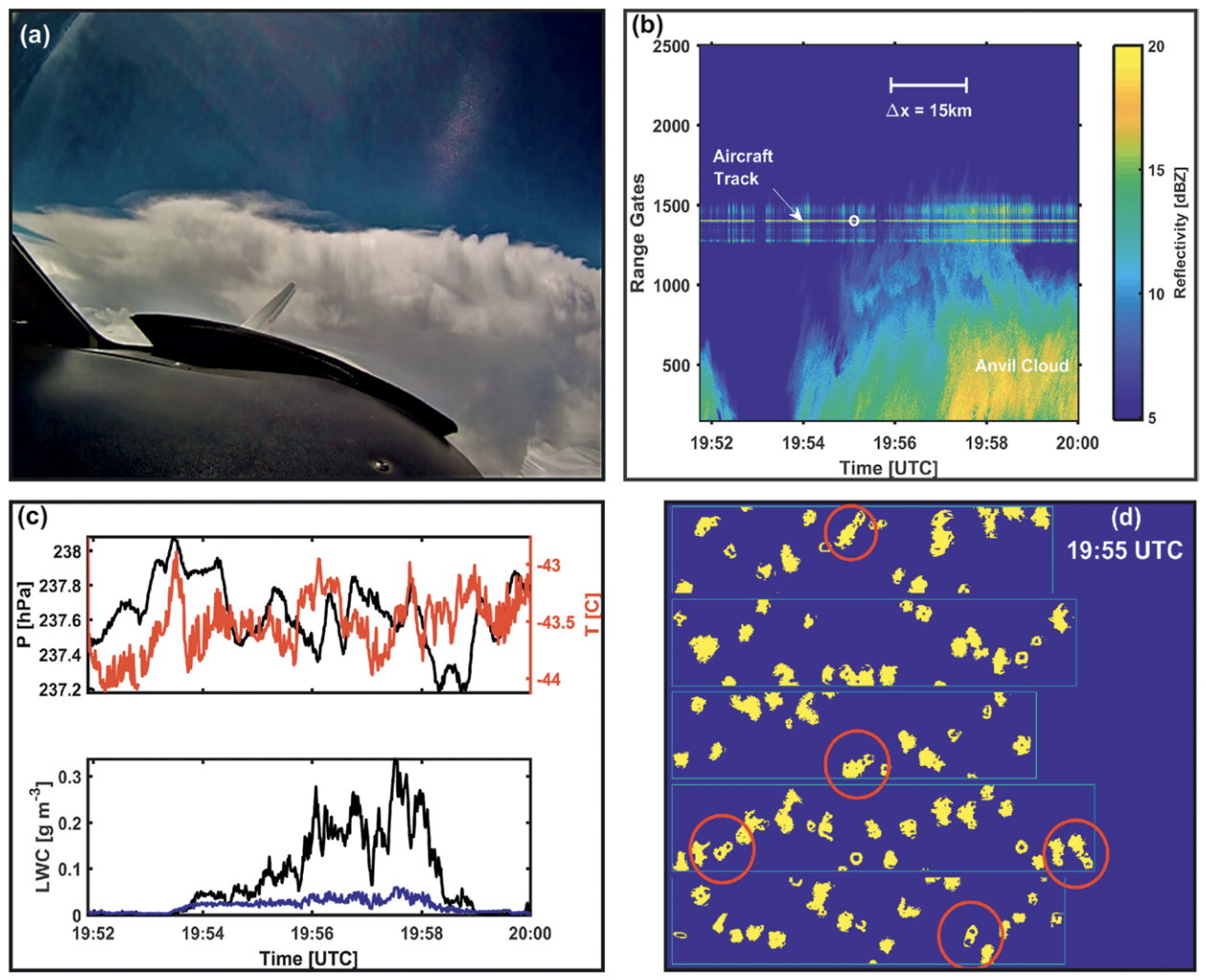 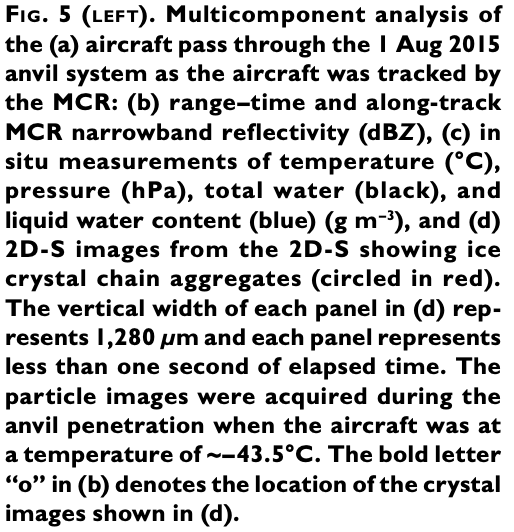 4
(Jerome et al. 2019)
Objective & Motivation
Question of interest: 
Is chain aggregation occurring in the cirrus anvil region of Florida thunderstorms?

Utilize the CapeEx19 dataset and characterize the observed chain aggregates in cirrus anvil region.
Microphysical properties and crystal elements.
In-situ electric field and environmental properties/measurements (where the chains were sampled).

Compare data to the Saunders and Wahab (1975) criteria (E-Field & Temperature). Is the cirrus anvil environment conducive for chain aggregation? 

Motivation:
Chain aggregation is not implemented in cloud models.

Chain aggregates found in cirrus anvil clouds -> typically have larger mass and different optical properties (than individual ice crystals) -> influence on radiative transfer properties of cirrus anvils (Liou 1973).

More accurate and efficient supersonic projectile travel through thunderstorm produced cirrus clouds.
Hypersonic collisions with relatively large and irregular ice crystals may cause cratering on supersonic vehicle’s nose cones and altering the vehicle’s aerodynamics (Meng and Ludema 1995; Barnes Jr. 1982).
5
[Speaker Notes: Second bullet: Since there is no set definition of what a chain aggregate is. Our own will be used. Since chain aggregates don’t always seem apparent, a confidence scale was generated.

Close with: How can we try to answer this main question? We will use the various instrumentation on the aircraft]
Methodology
Not pictured:
6-Rotating Vane
Electric Field Mills
CapeEx19 Field Campaign
Location: Cape Canaveral, Florida
Time Frame: Late July 2019 – Early August 2019
Field Campaign Objectives:
Continue improvements to both cirrus cloud modeling and radar interpretation by utilizing aircraft observations to enhance our understanding of Florida convection.
Understanding the various processes that result in chain aggregate formation.
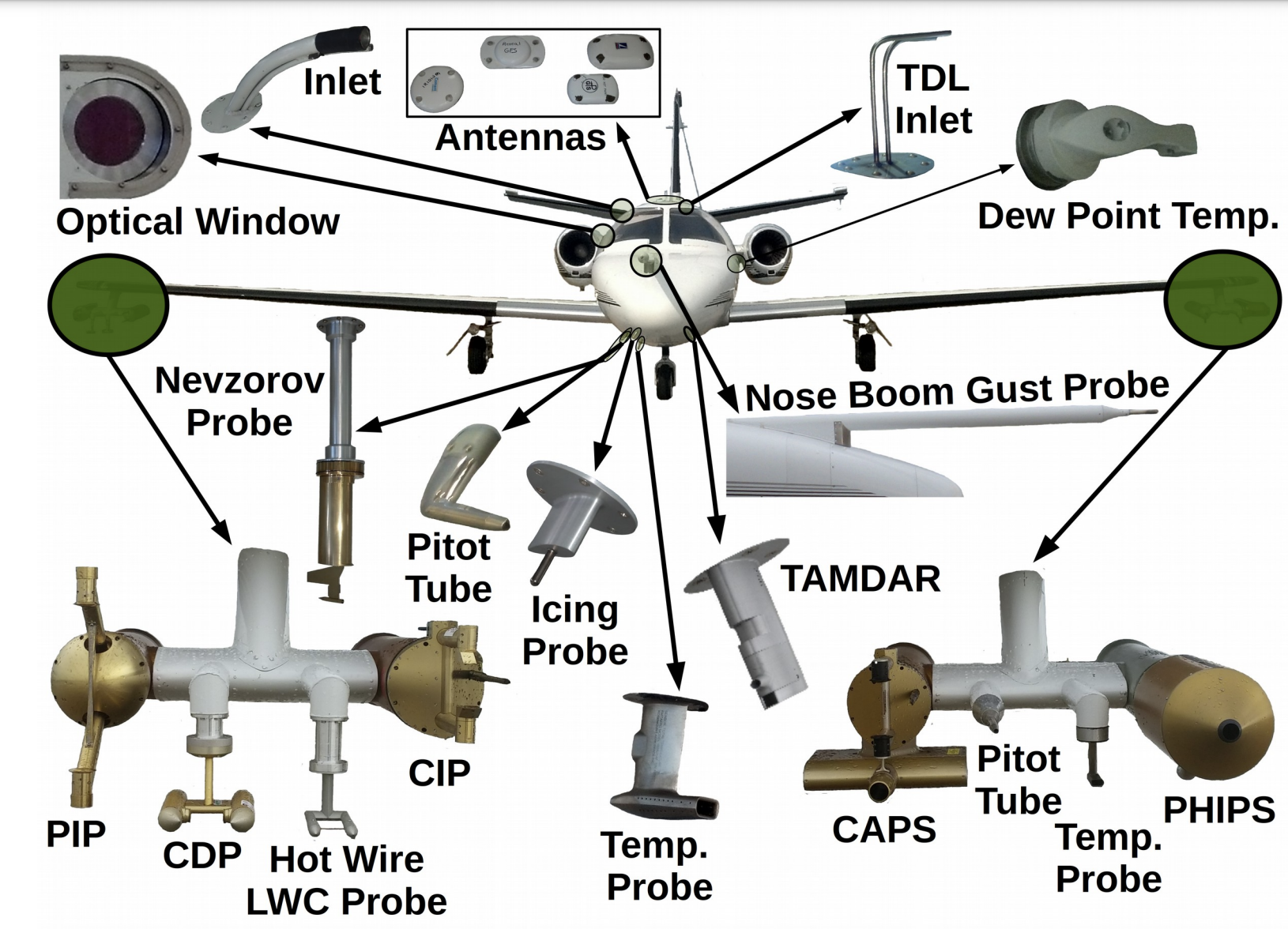 6
Methodology
7
3 August 2019 flight (20190803a) during the CapeEx19 field Campaign
Sea-breeze induced convection over western Florida. Later enhanced by convergence zone west of Cape Canaveral, Florida. 
14:24:00 – 17:26:00 UTC
North Dakota Citation II Research Aircraft sampled through the cirrus anvil regions (9.5 – 11.5 km above ground level).
Chain Aggregates observed
Ka-band radar location
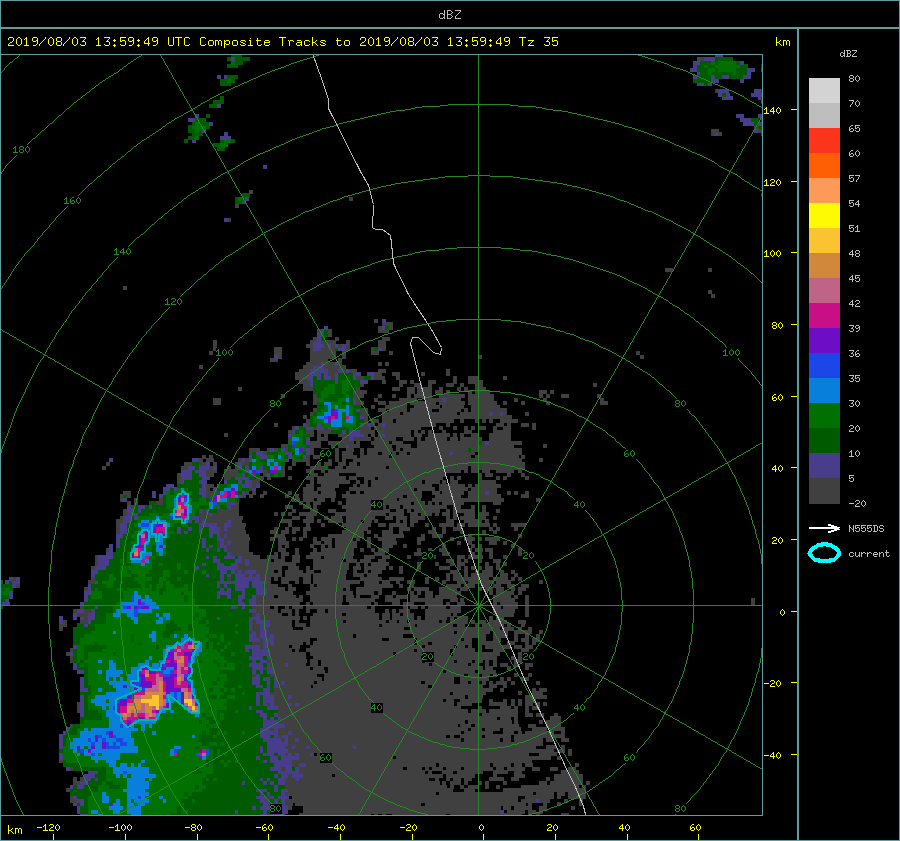 15:54:16 UTC
16:10:56 UTC
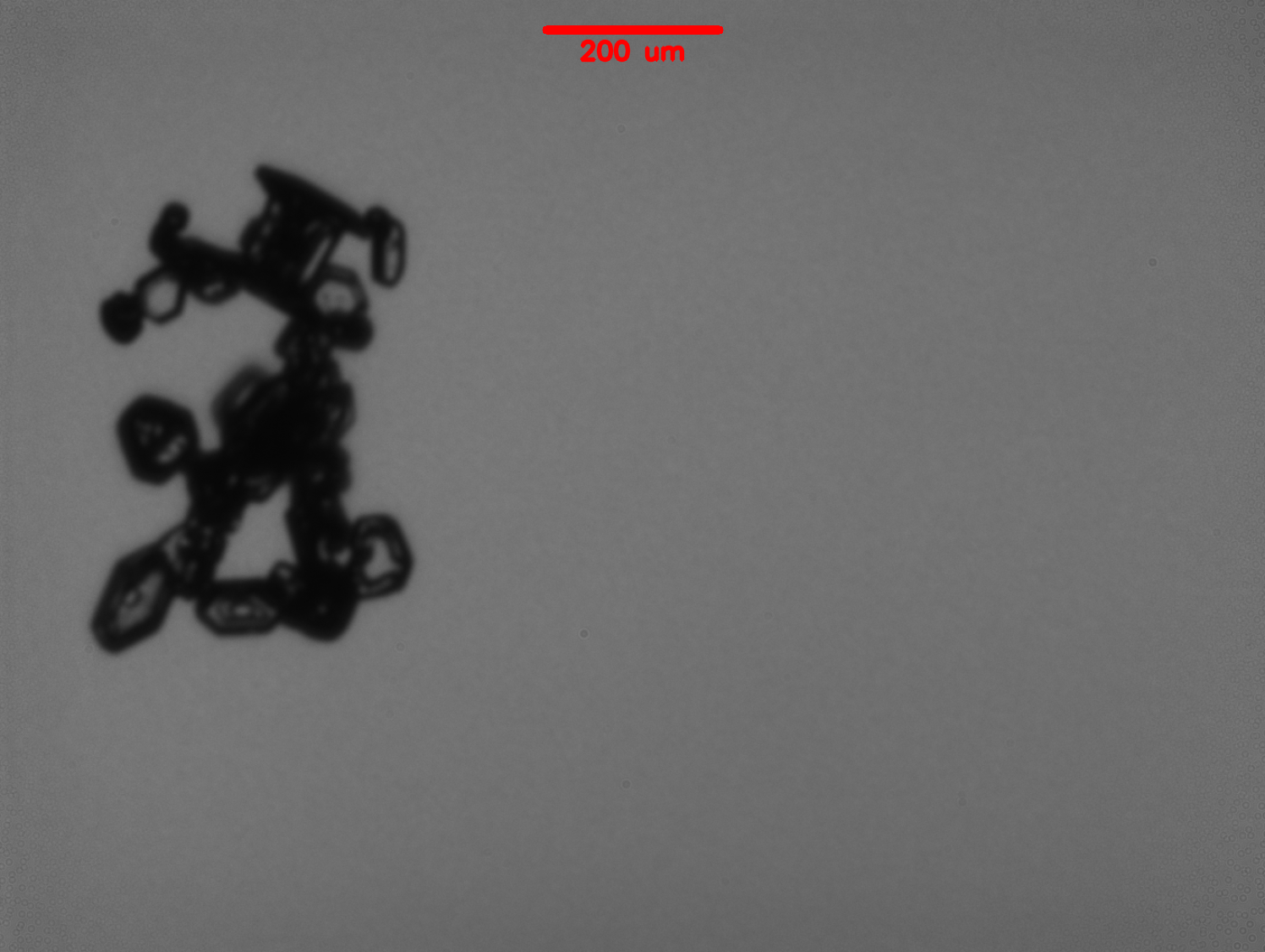 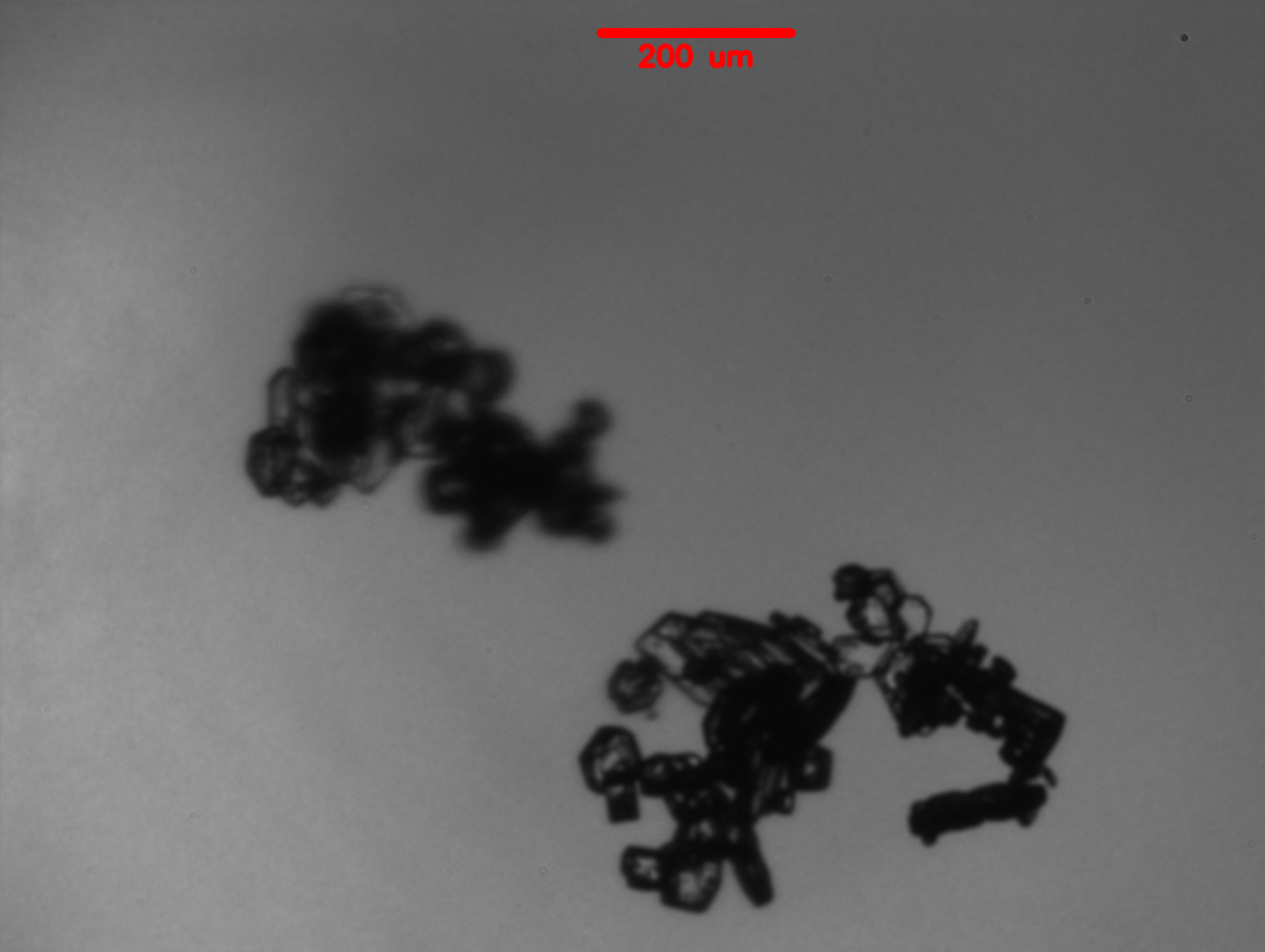 [Speaker Notes: -40 to -30 C range]
How Electrically Active was the Sampled Storm?
National Lightning Detection Network (NLDN) Data
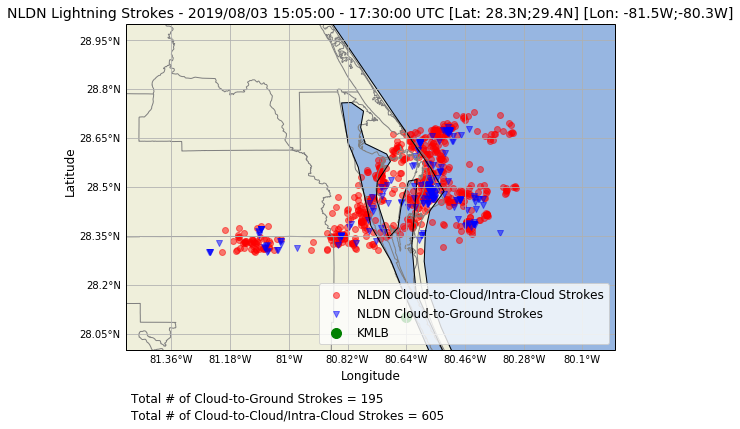 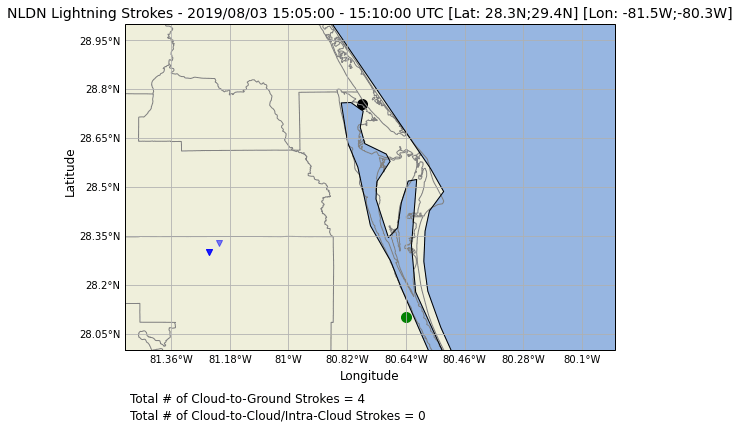 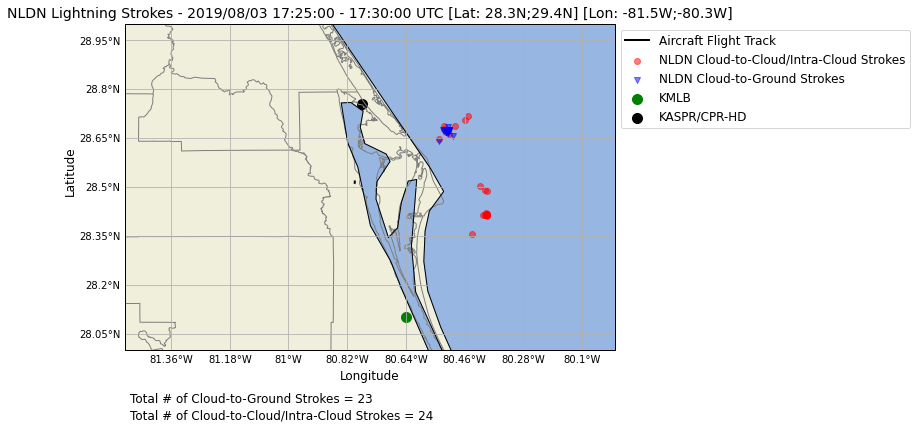 8
Kennedy Space Center Lightning Mapping Array
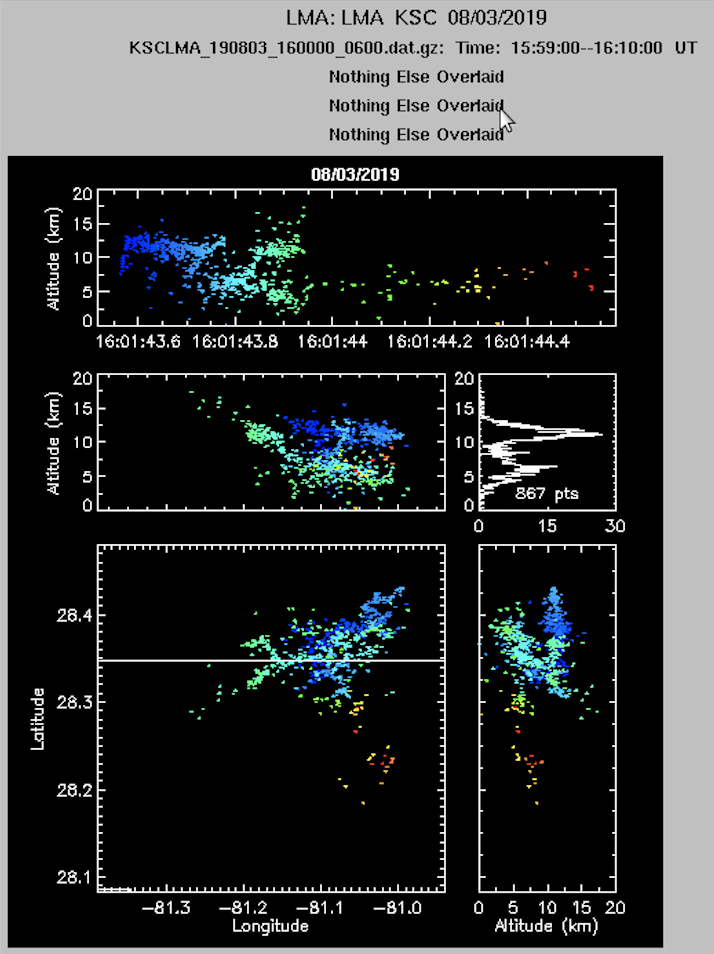 Intra/inner-cloud lightning strike that occurred at ~ 16:01:43 UTC within 5 km from aircraft.
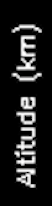 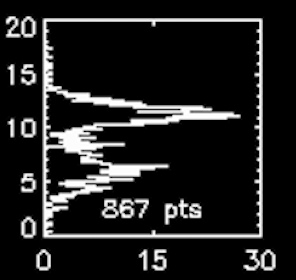 Upper-positive charge region?
~11 km AGL
lower-negative charge region?
~6 km AGL
9
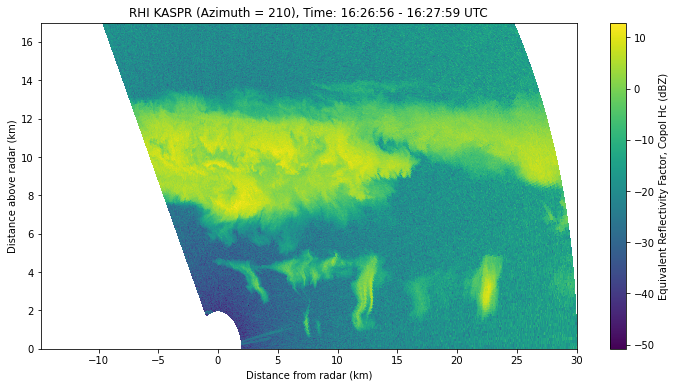 Flight Leg 4 (FL4)
: Aircraft Sampling Altitude
16:21:30 – 16:27:00 UTC - Radar Scan: 16:28:16 UTC
10 km CAPPI
KMLB Radar
Ka-band radar location
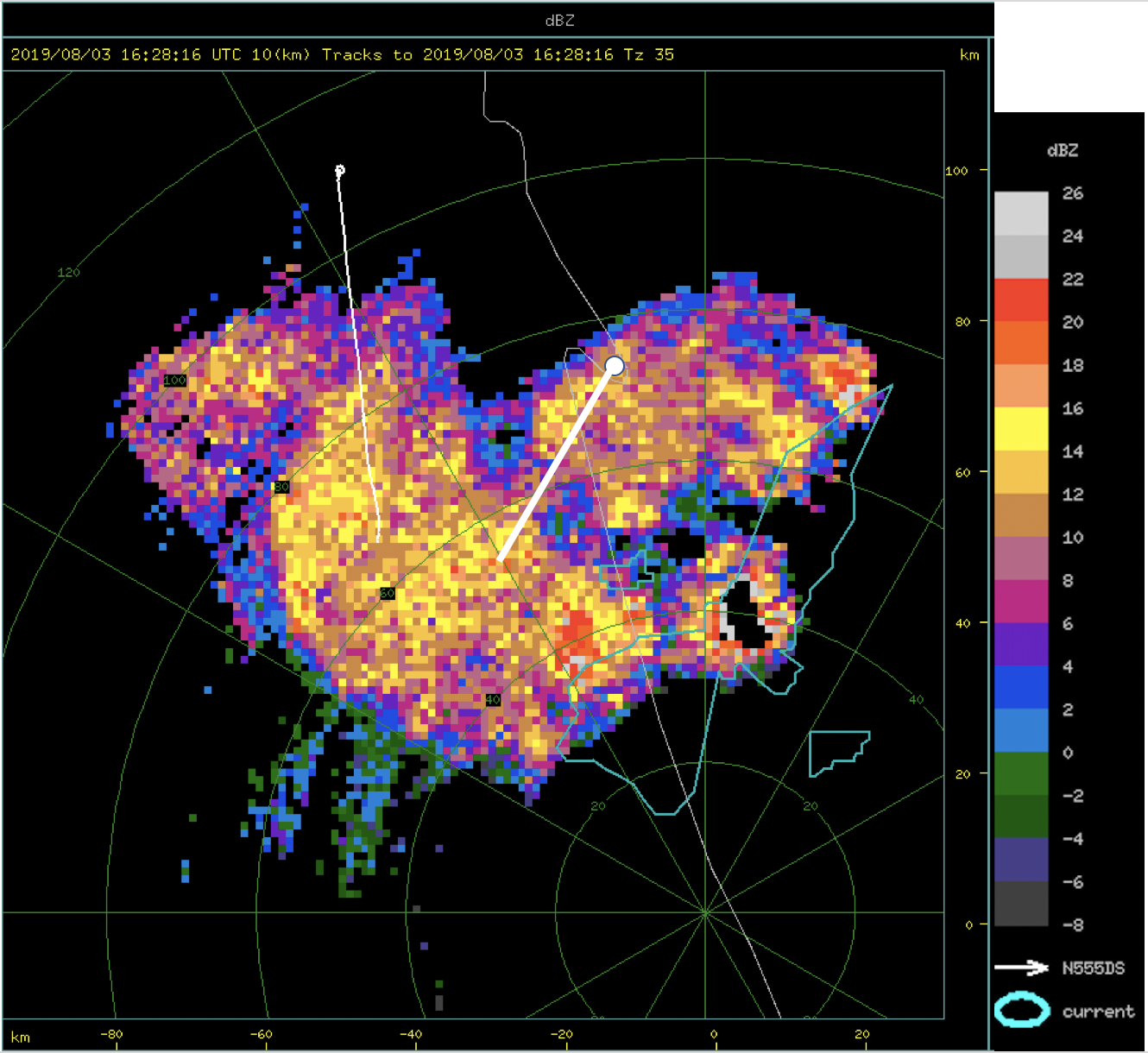 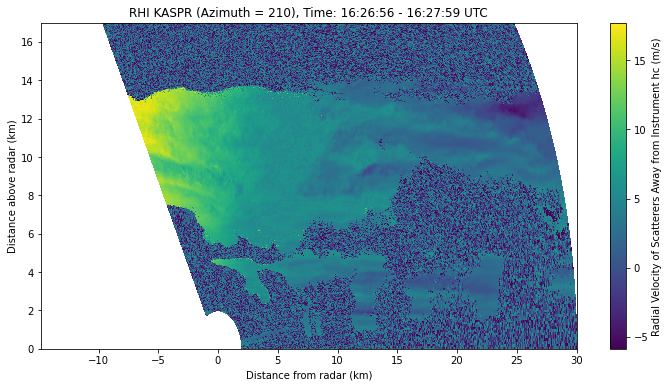 10
[Speaker Notes: Main take away is]
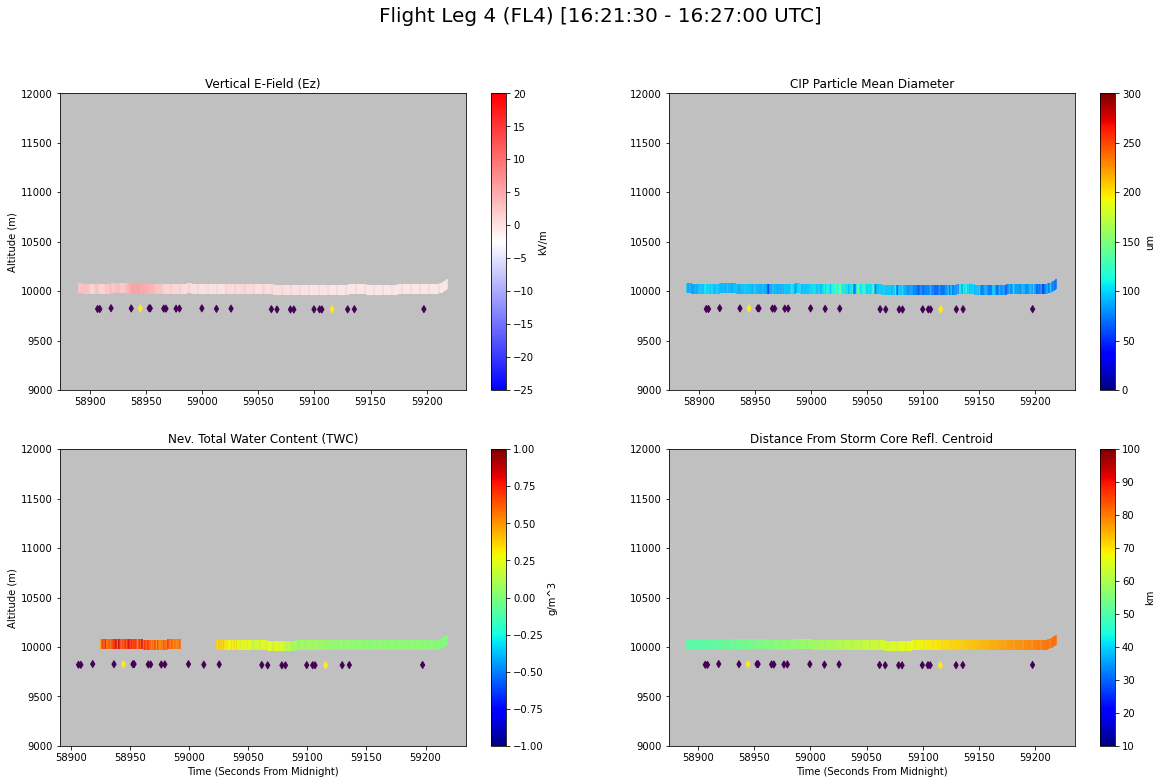 Temperature Range (°C):
-30.28 to -29.31

Average Temperature (°C):
-29.79
--------------
 CIP Mean Particle Diameter Range (μm):
51.12 to 178.22

Mean CIP Mean Particle Diameter (μm):
101.55
--------------
TWC Range (g/m^3):
0.0165 to 0.872

Mean TWC (g/m^3):
0.2587
--------------
Vert. E-Field Range (kV/m):
-0.55 to 5.97

Mean Vert. E-Field (kV/m):
0.93
--------------
11
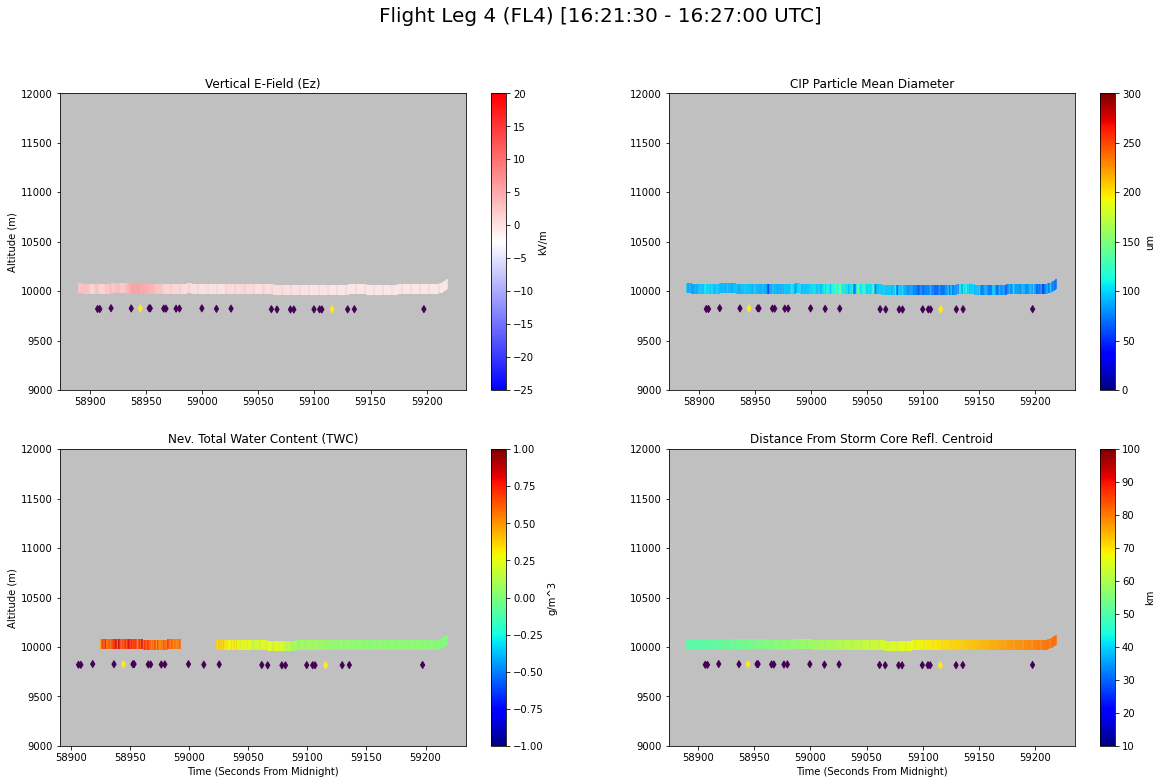 100-70 km from Storm Core
70-40 km from Storm Core
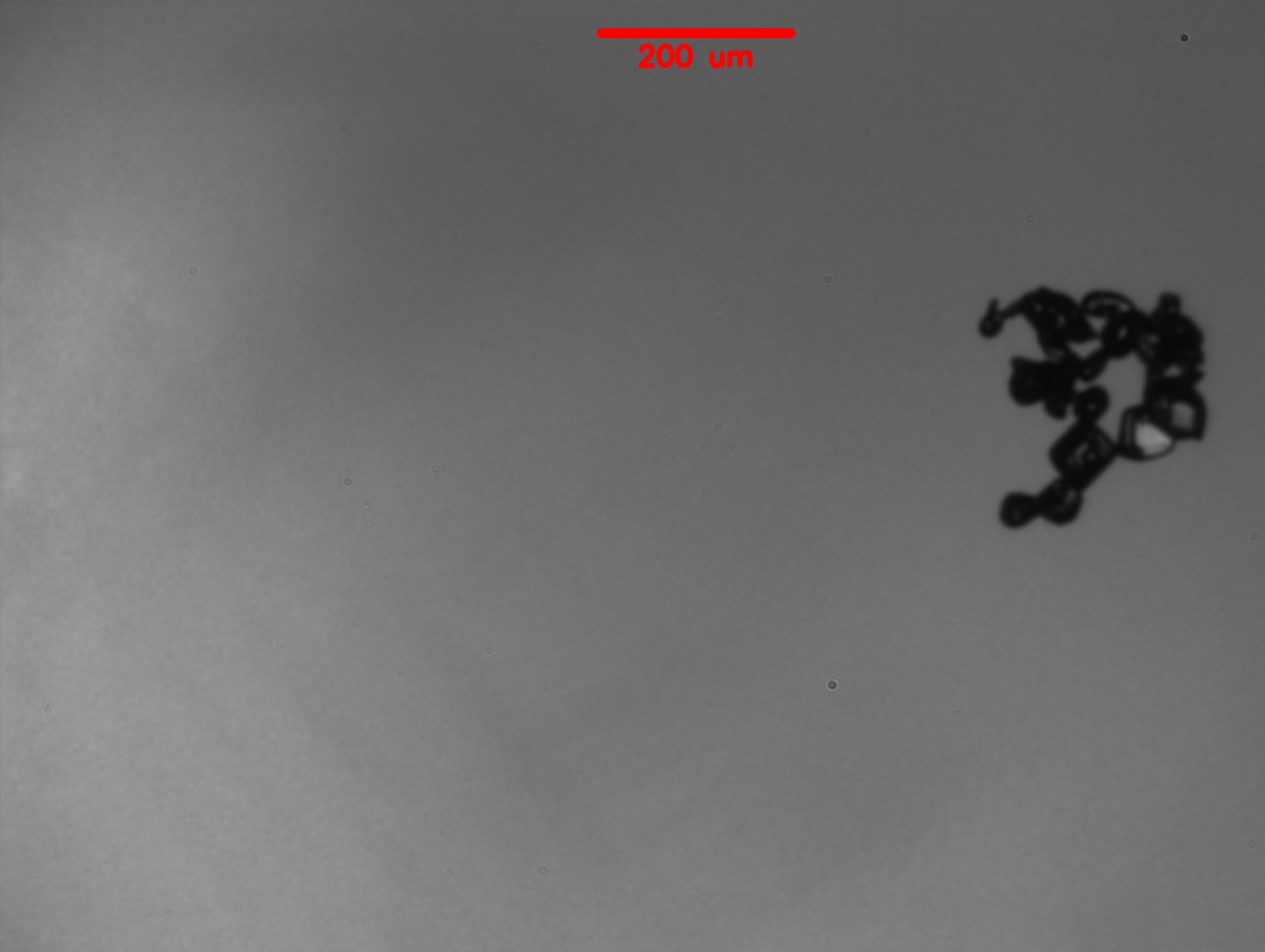 16:21:47 UTC
58907 sfm
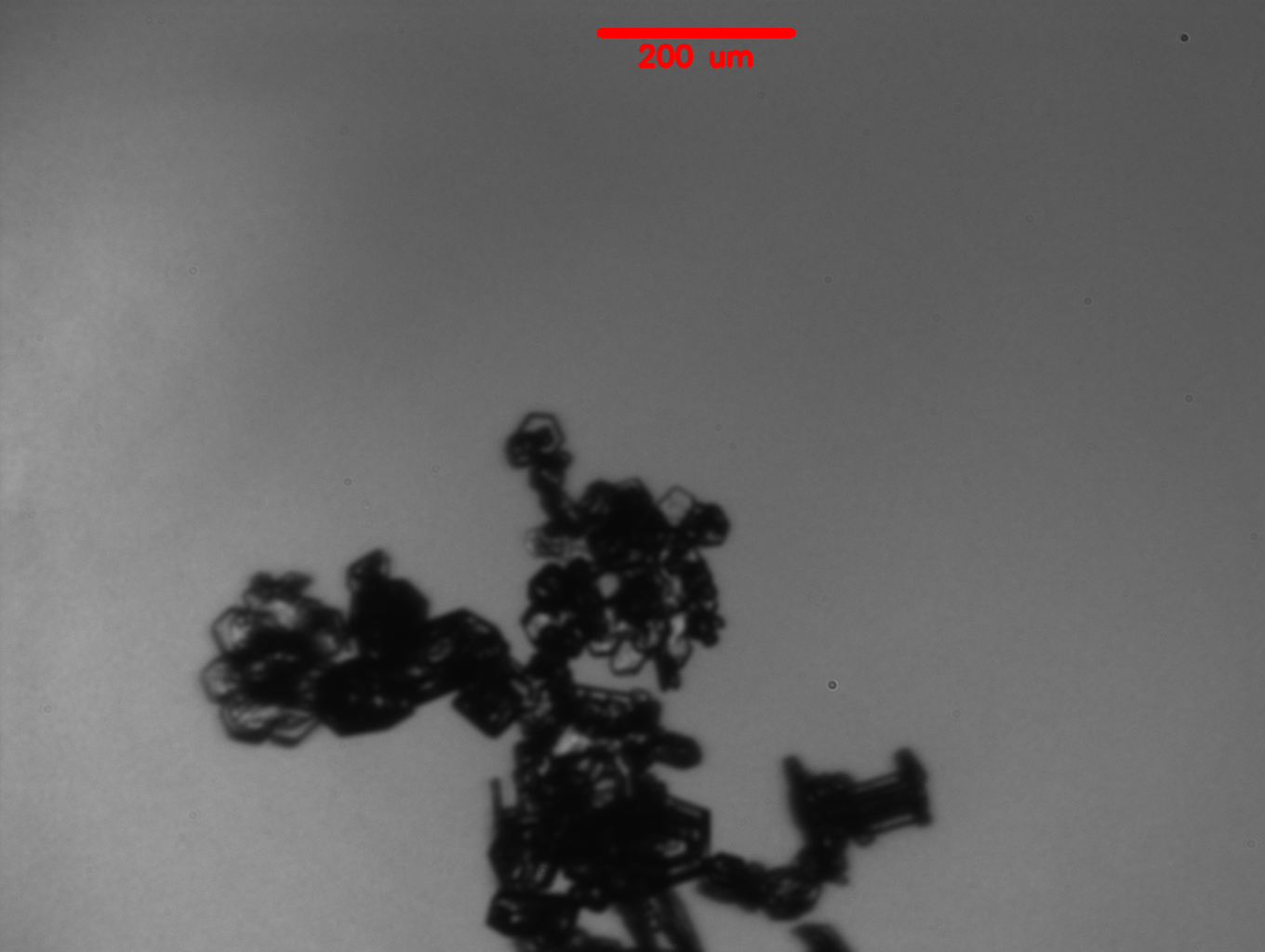 16:26:38 UTC
59198 sfm
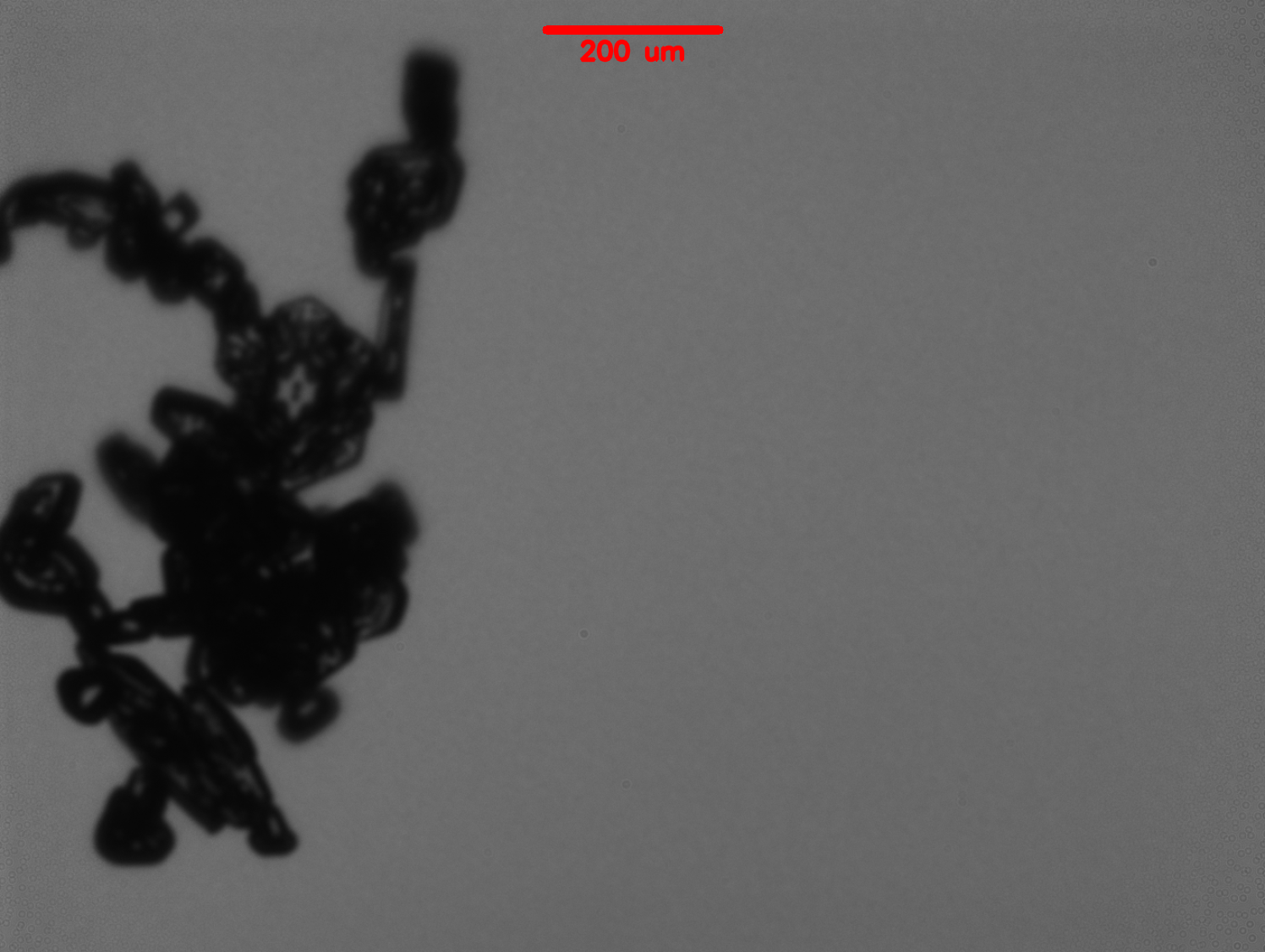 16:22:15 UTC
58935 sfm
16:25:36 UTC
59136 sfm
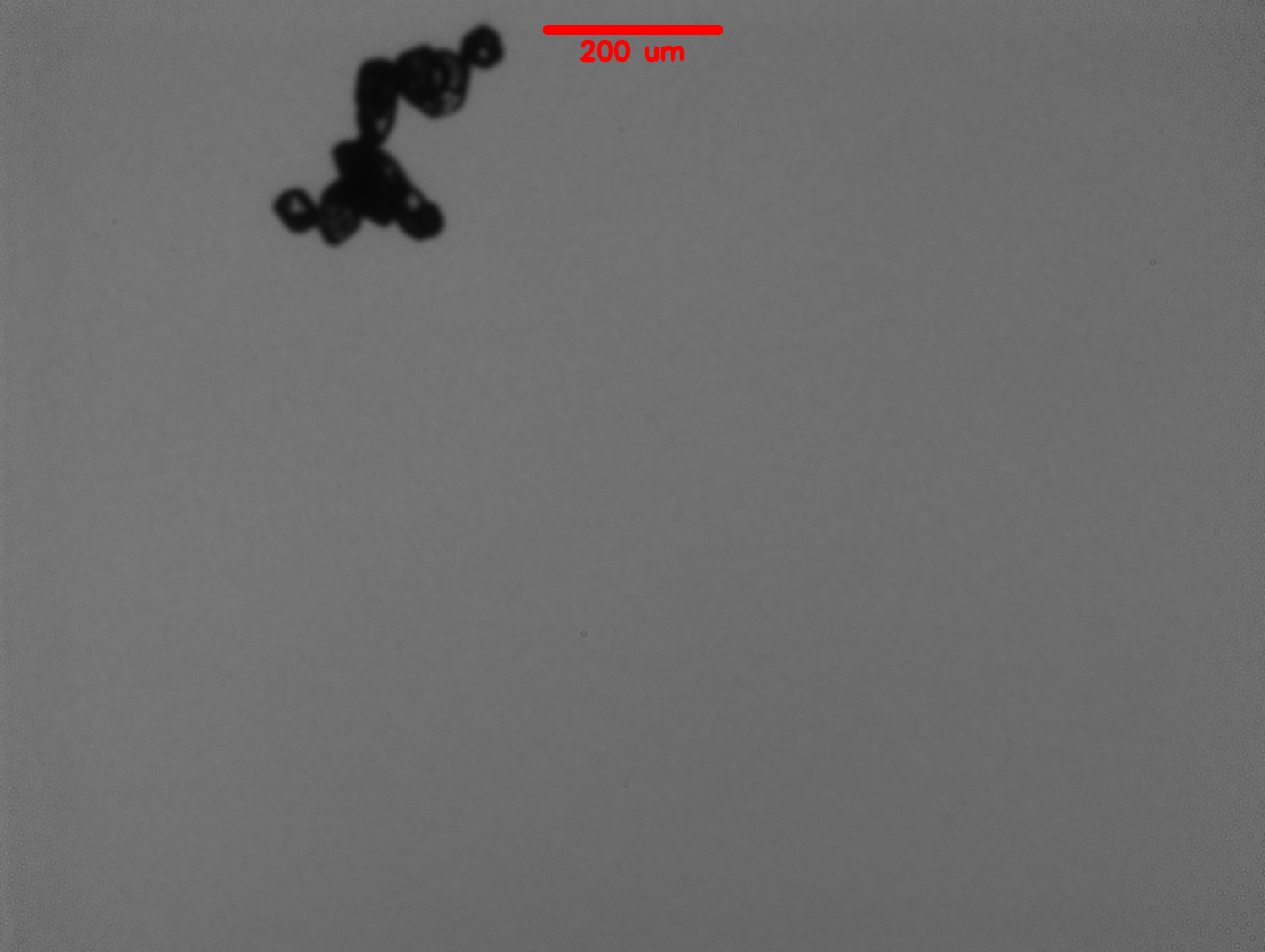 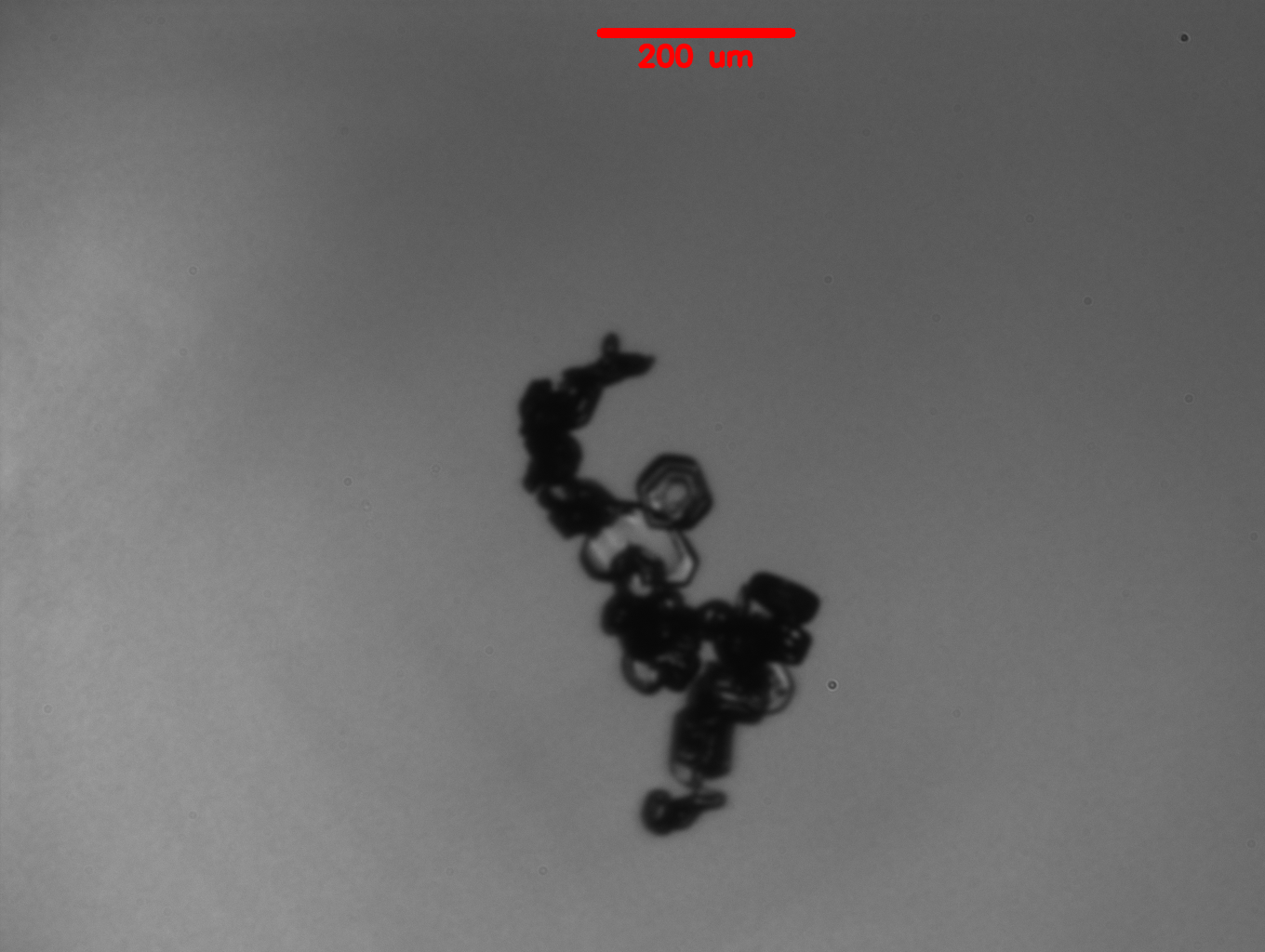 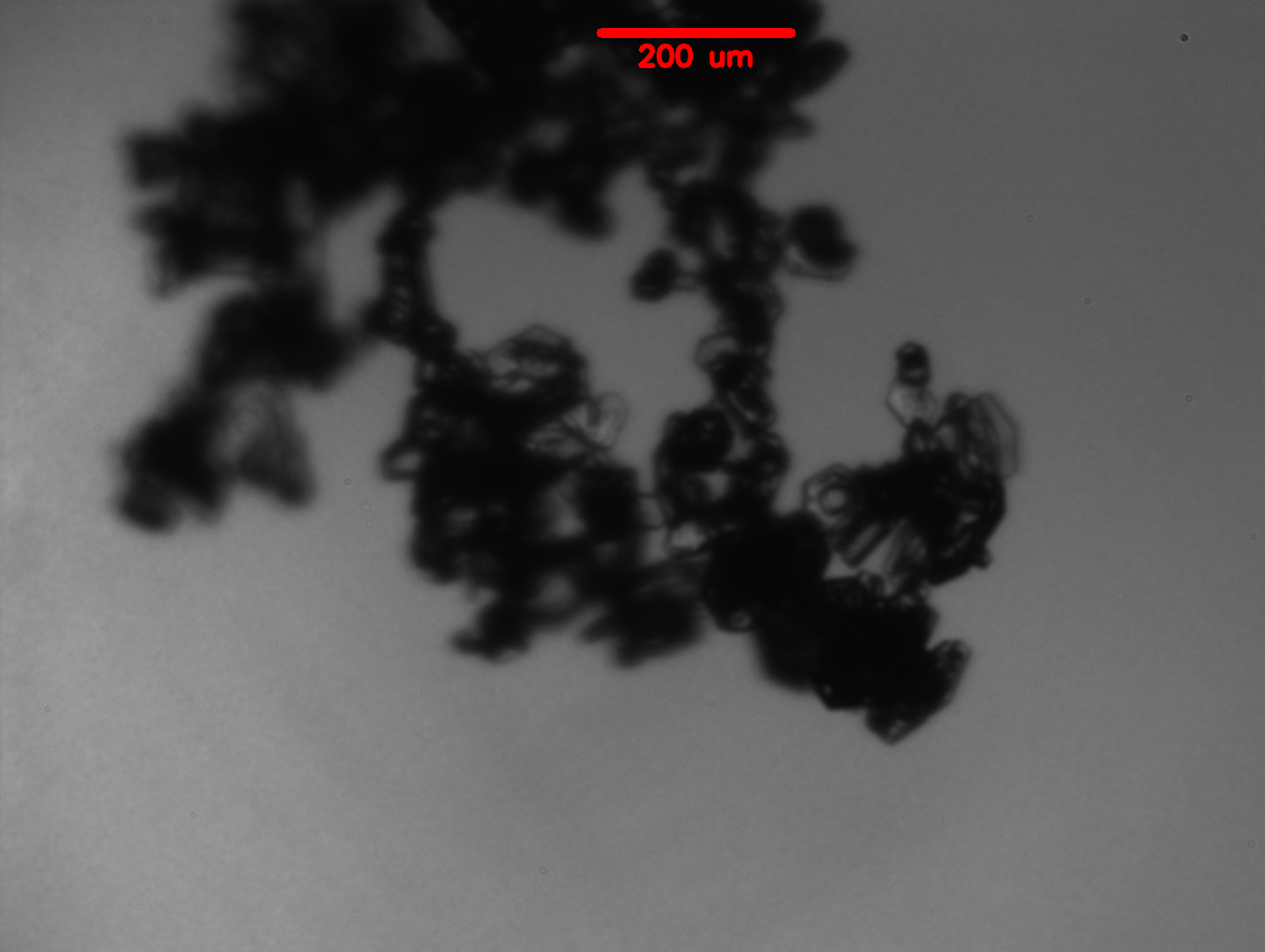 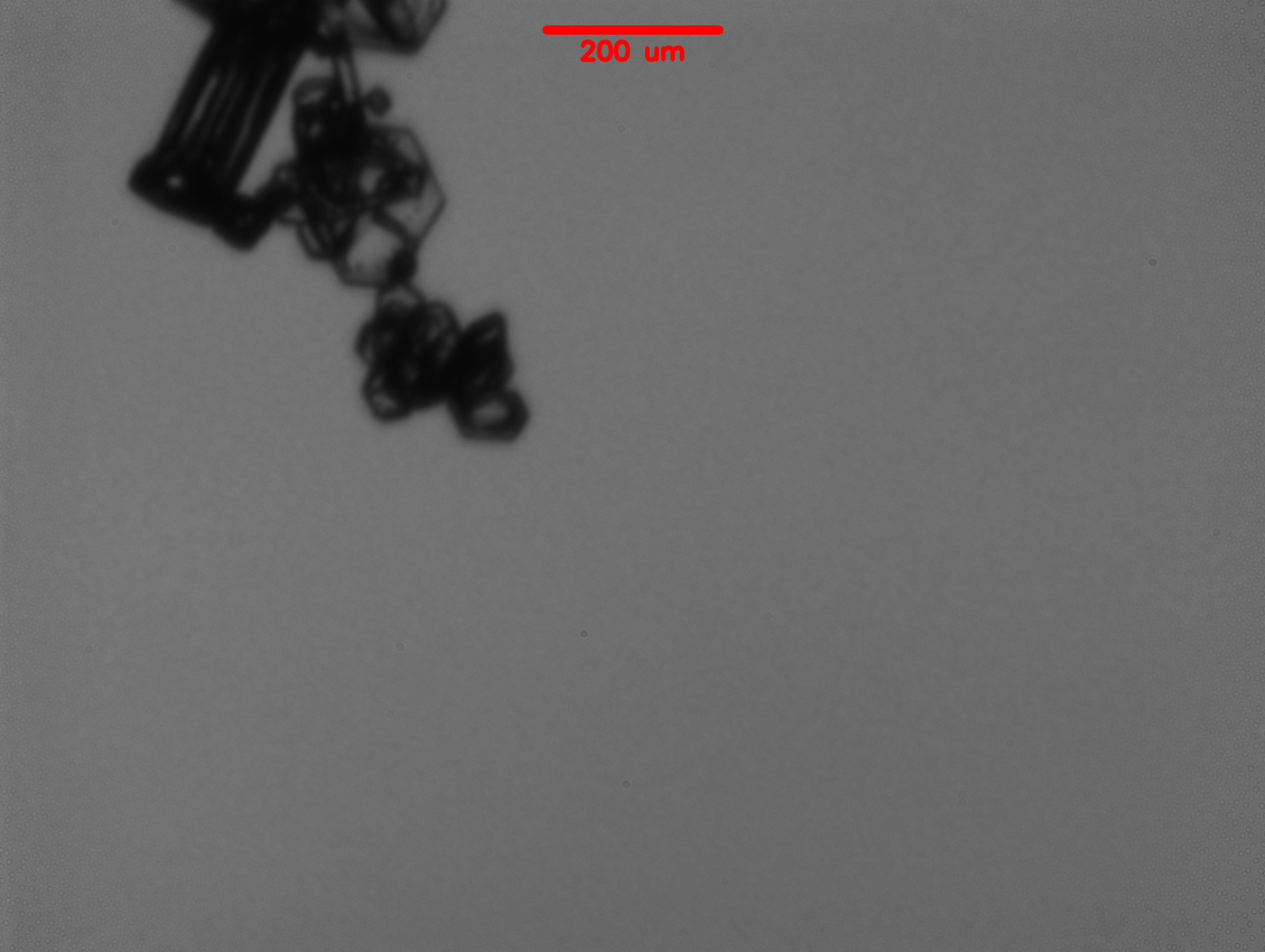 16:24:22 UTC
59062 sfm
16:25:16 UTC
59116 sfm
16:22:34 UTC
58954 sfm
12
Observed Crystal Elements of the Chain Aggregates
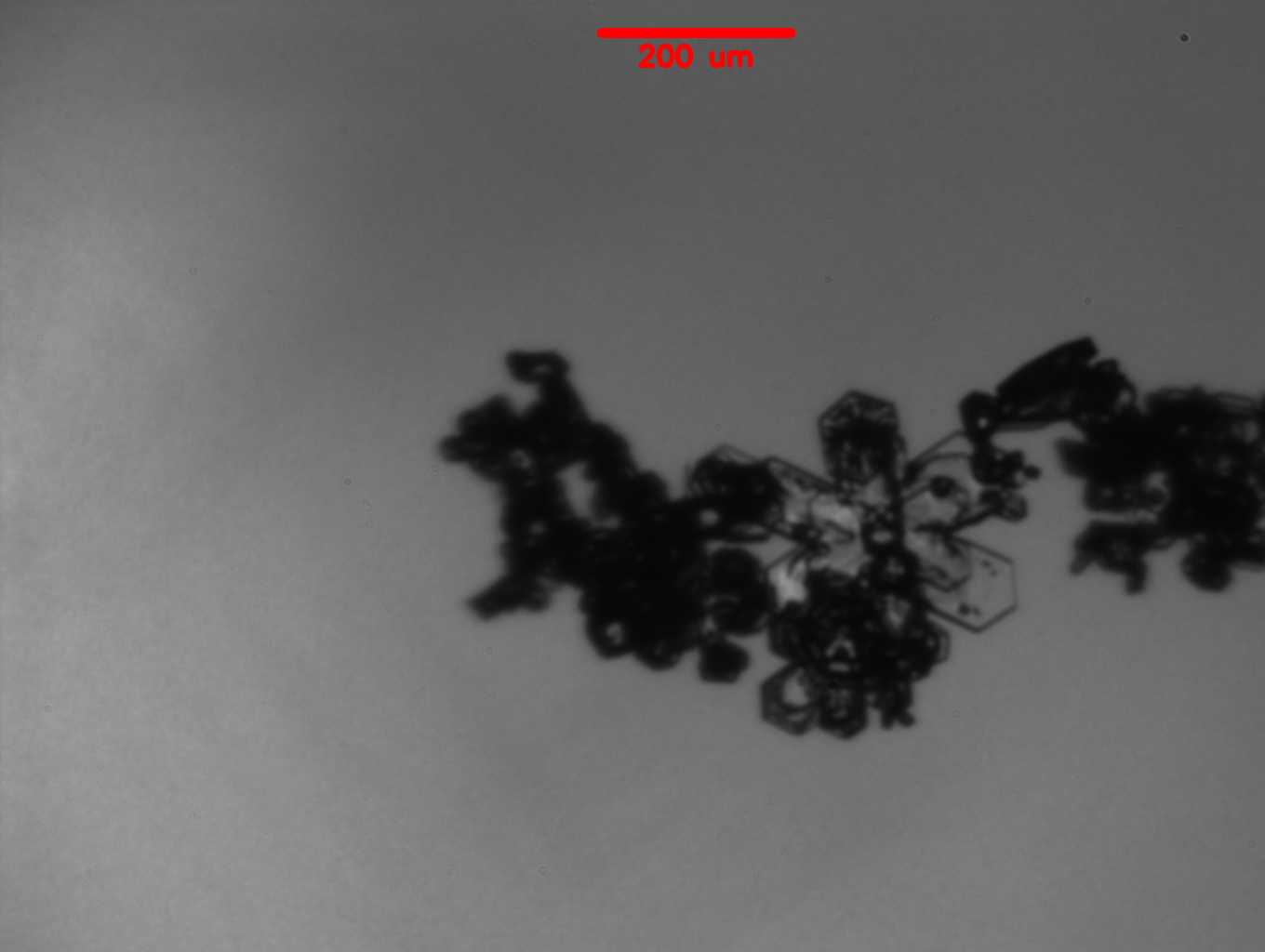 16:16:44 UTC
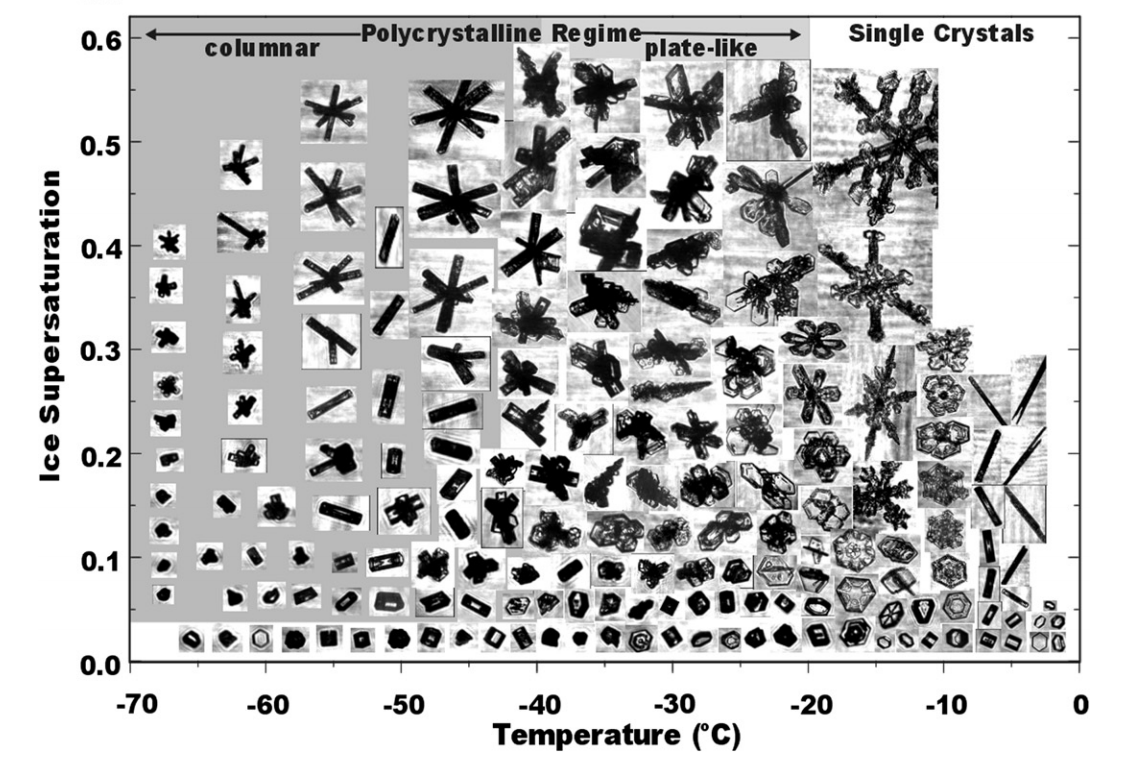 16:25:16 UTC
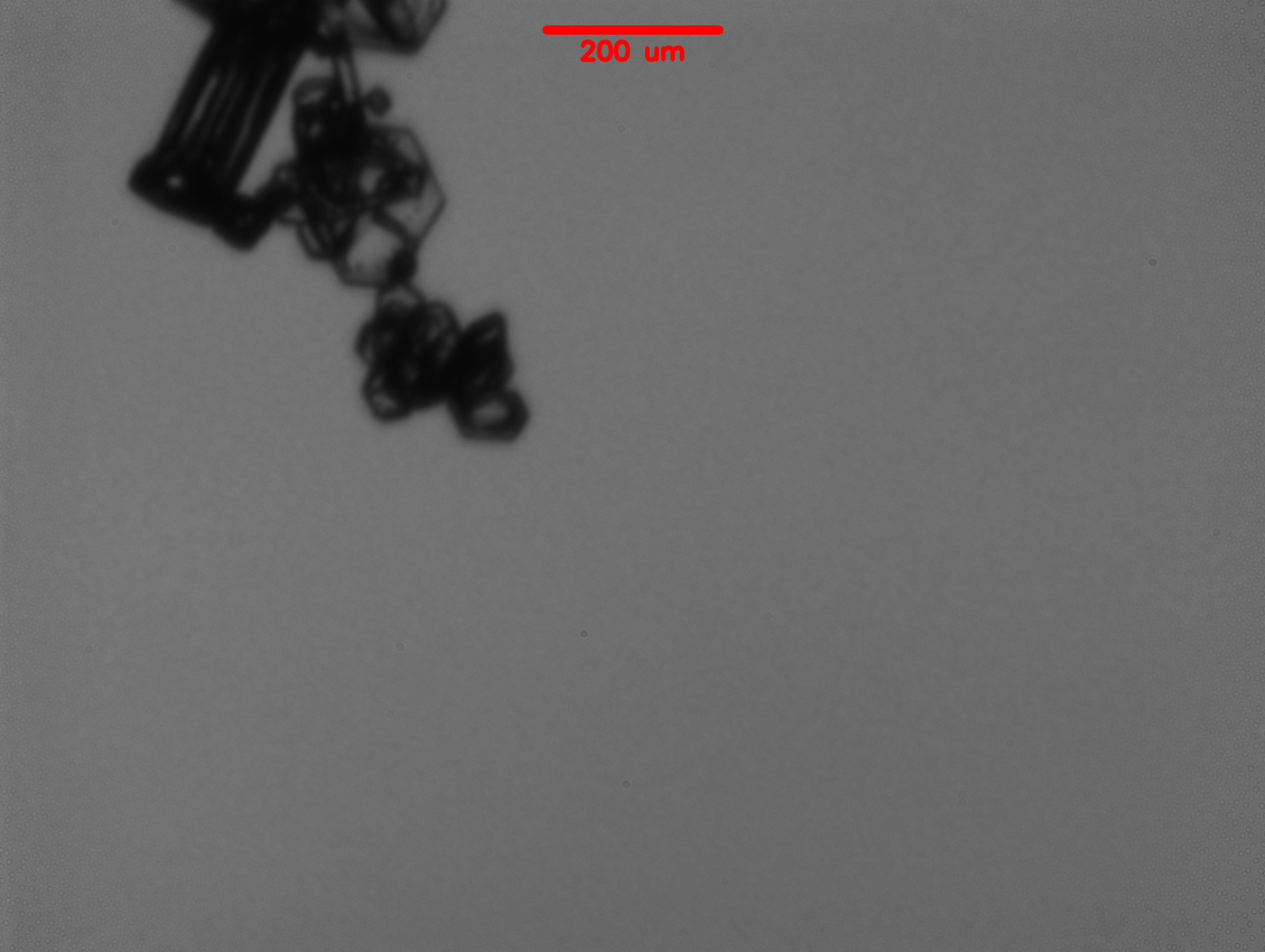 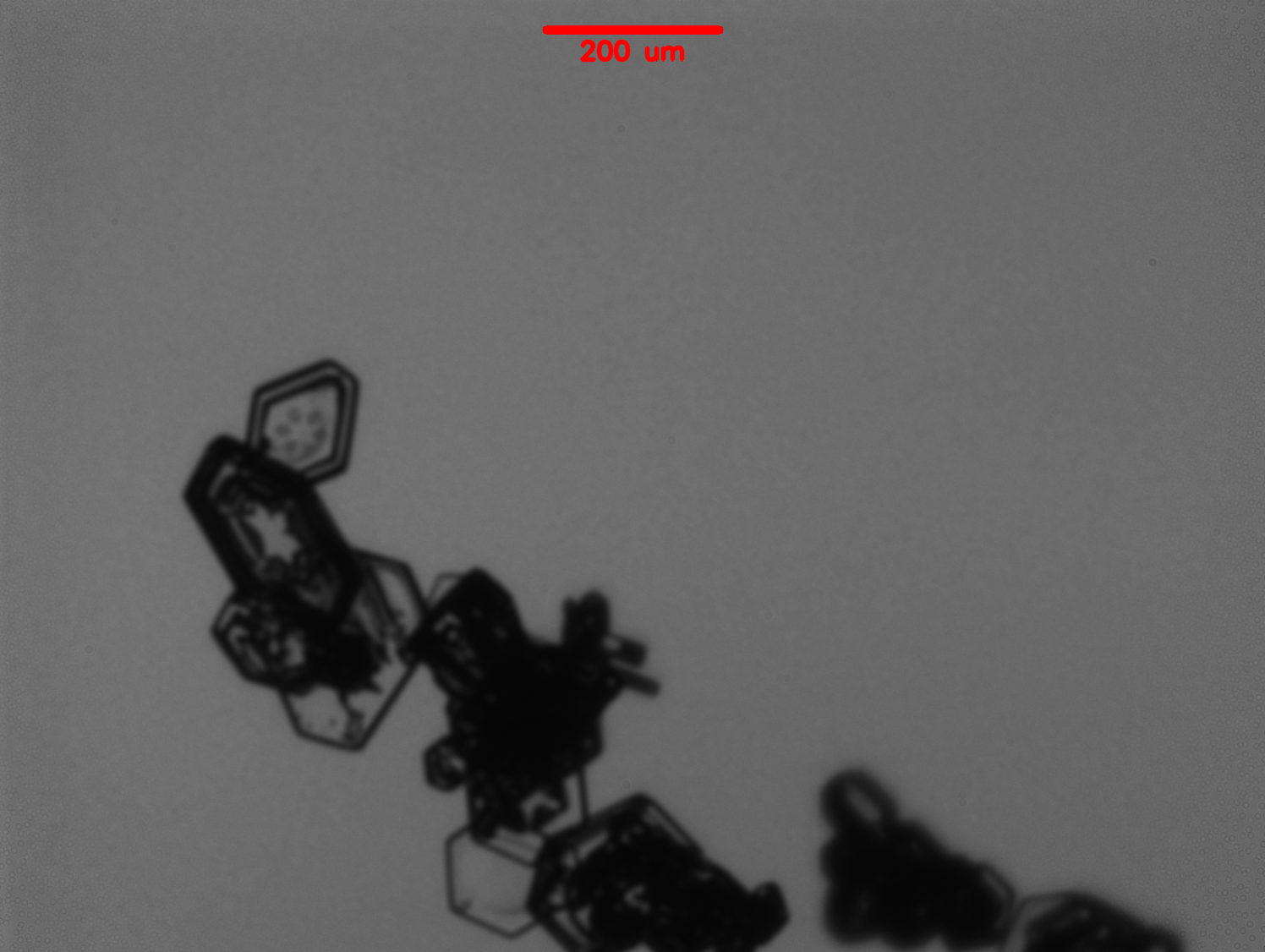 16:16:12 UTC
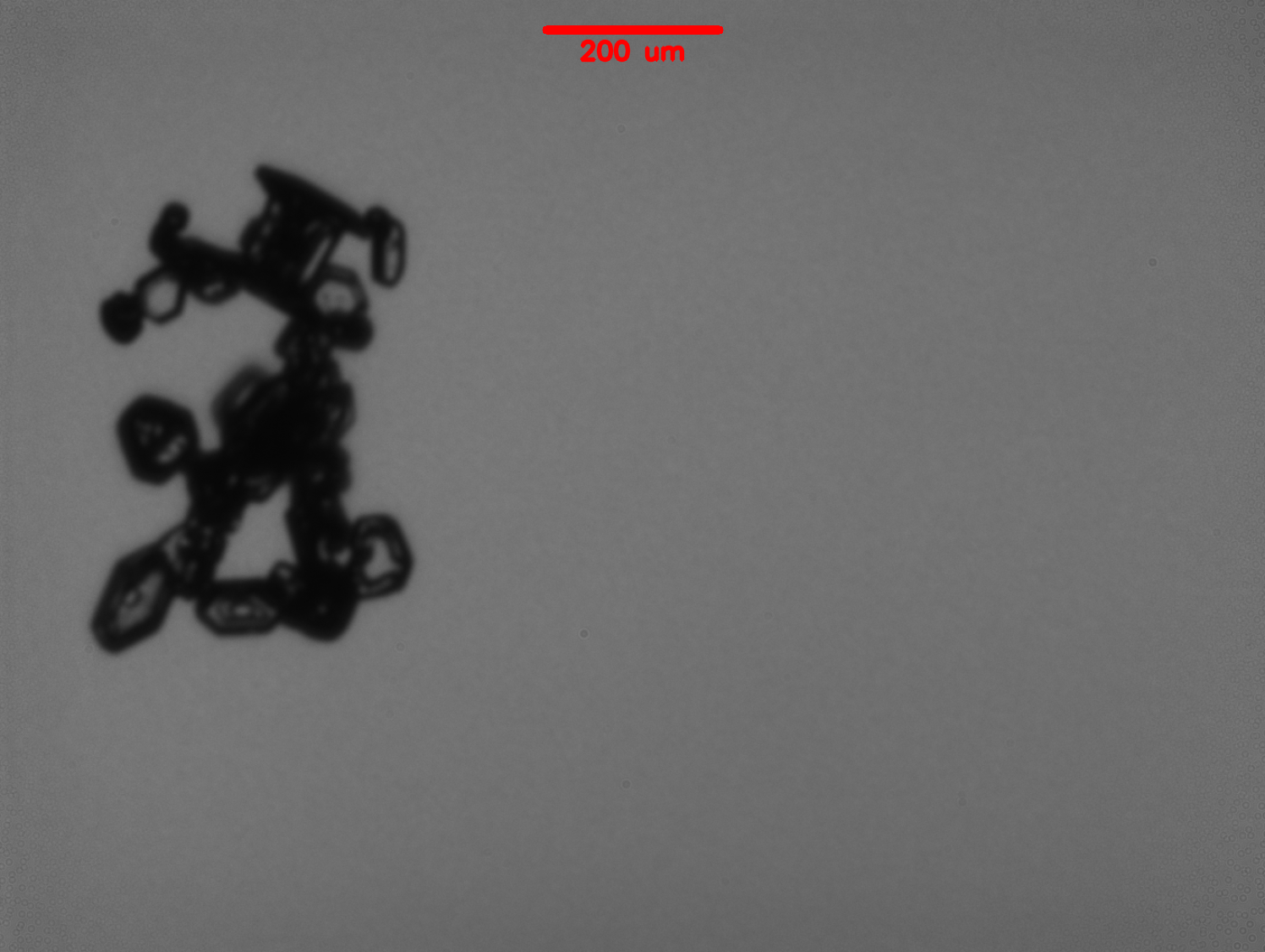 15:54:17 UTC
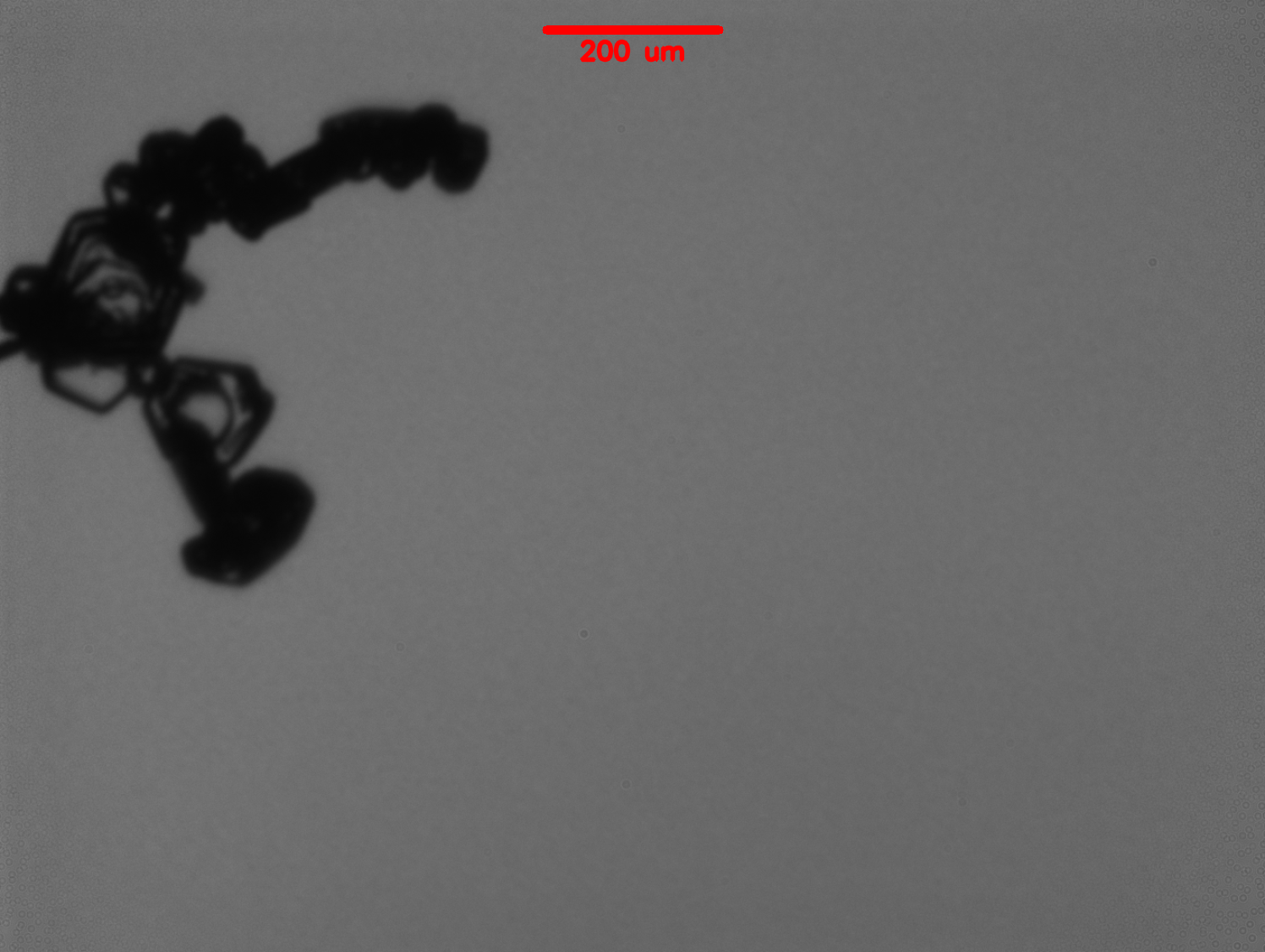 15:51:18 UTC
Bailey & Hallett 2009
13
Conclusions
During FL1-5 the E-field does not meet the threshold of 50 kV/m (as depicted by Saunders and Wahab 1975).
Though E-fields did reach up to –Ez = 21 kV/m (during FL1 – not shown)

Lack of riming on the chain aggregates are also observed (similar to observations by Connolly et al 2005).

Some chain aggregates show signs of sublimation.
Possible by entrainment near the outer edges of the thunderstorm?

Some chains are comprised of just plates. Others are a mixture of crystal elements from different temperature regimes (~ -50°C to 0°C).
Due to internal mixing via turbulent eddies? Shear zones from the updraft and downdrafts?
Possible optimization of chain aggregation near the upper positive charge region (~10 km AGL)?
14
[Speaker Notes: This work is inconclusive in terms of answering the question can chain aggregation occur in the cirrus anvil. However, this study does find that the chain aggregation process is more complex outside of cloud chamber work, and the evidence of un-rimed chains and chains of multiple crystal habits from different temperature regions suggest that chain aggregation may be occurring well above the mixed layer (where sintering is more abundant and where cloud electric fields are high).]
Future Work
In order to conclude that chain aggregation is occurring in the cirrus anvil region…
An analysis of other flights during the CapeEx19 Campaign (Fall AGU2021 Meeting). 
Is there a correlation between the amount of chain aggregates sampled and how electrically active the storm is? 

Further cloud chamber work using more realistic (smaller) ice concentrations, colder temperatures (> -15°C), and lower applied electric fields (5-30 kV/m).

A deeper understanding into the adhesion properties of ice particles in the presence of electric fields at colder temperatures.

To conclude that chain aggregation is occurring in other regions of the storm… 
More conducted flights needed to sample different heights within a storm.
Storm core penetration? -> safety restraints?
15
References & Acknowledgments
Bailey, M. P., and J. Hallett, 2009: A Comprehensive Habit Diagram for Atmospheric Ice Crystals: Confirmation from the Laboratory, AIRS II, and Other Field Studies. Journal of the Atmospheric Sciences, 66, 2888–2899, https://doi.org/10.1175/2009JAS2883.1
Barnes Jr., A. A., 1982: The Sub-visible Cirrus Background. Air Force Geophysics Laboratory. Date Accessed: 04-15-2021. https://apps.dtic.mil/dtic/tr/fulltext/u2/a117389.pdf 
Connolly, P. J., C. P. R. Saunders, M. W. Gallagher, K. N. Bower, M. J. Flynn, T. W. Choularton, J. Whiteway, and R. P. Lawson, 2005: Aircraft Observations of the Influence of Electric Fields on the Aggregation of Ice Crystals. Quarterly Journal of the Royal Meteorological Society, 131, 1695–1712, https://doi.org/10.1256/qj.03.217
Liou, K. N., 1973: Transfer of Solar Irradiance through Cirrus Cloud Layers., J. Geophys. Res., 78, 1409–1418.
Meng, H.C. and Ludema, K.C., 1995: Wear models and predictive equations: their form and content, Wear 181-183, 443-457.
Saunders, C. P. R., and N. M. A. Wahab, 1975: The Influence of Electric Fields on the Aggregation of Ice Crystals. Journal of the Meteorological Society of Japan, 53, 121–126, https://doi.org/10.2151/jmsj1965.53.2_121
Schmidt, J. M., and Coauthors, 2019: Radar Detection of Individual Raindrops. Bulletin of the American Meteorological Society, 100, 2433–2450, https://doi.org/10.1175/BAMS-D-18-0130.1.
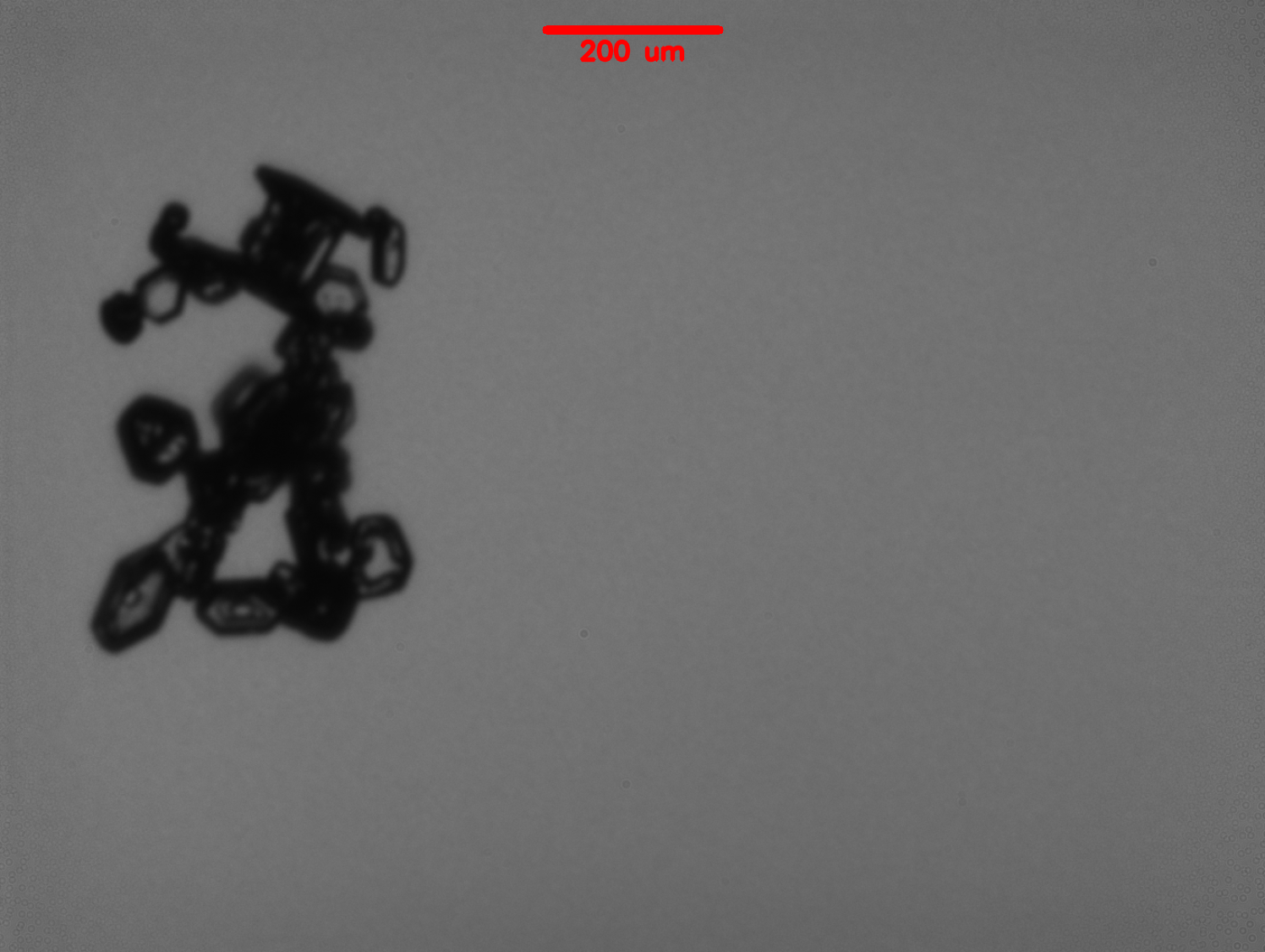 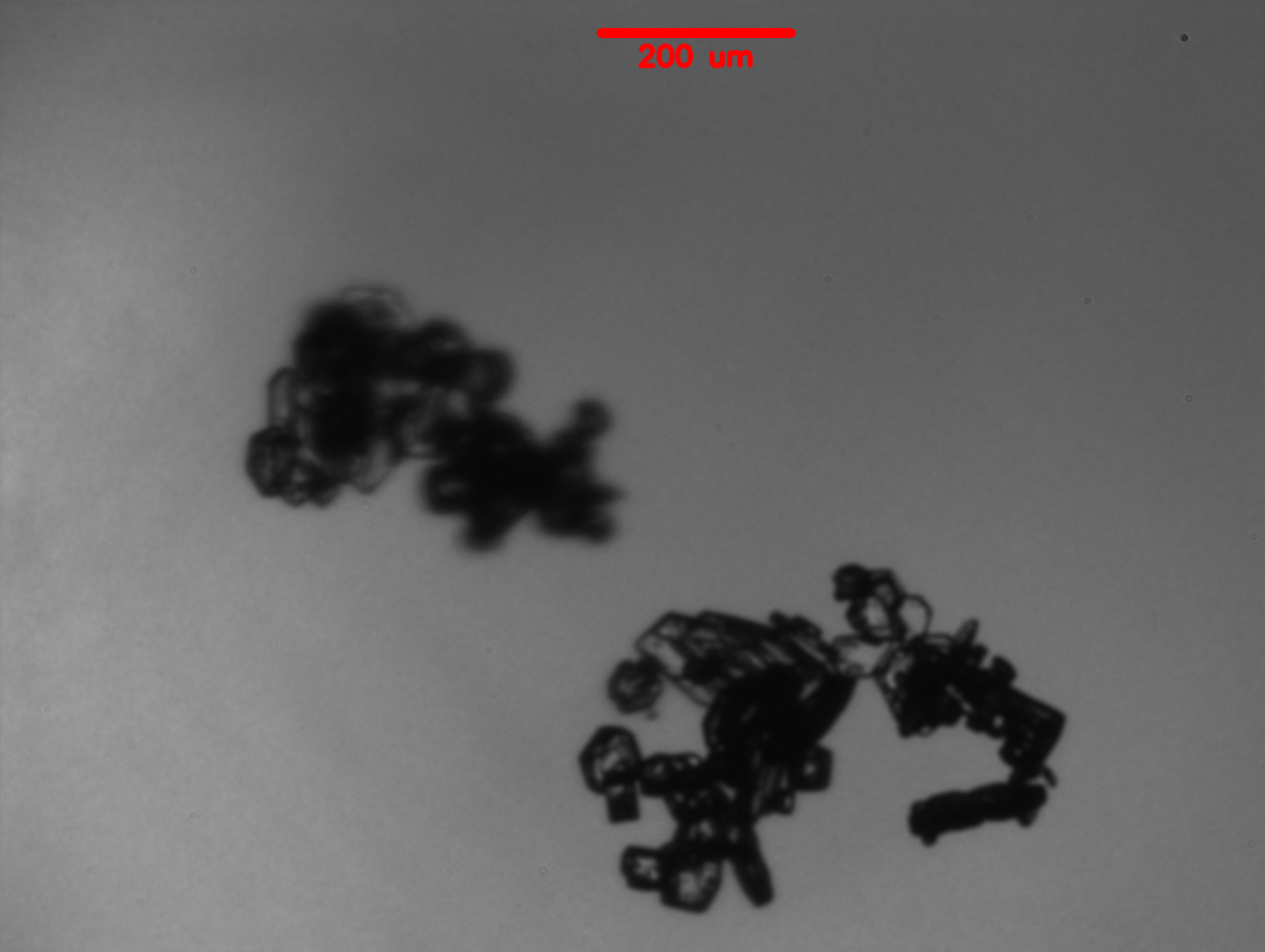 Dr. Jerome Schmidt – NREIP Mentor & Thesis Committee Member

Dr. David Delene – Thesis Advisor (UND)

Dr. Paul Harasti – Thesis Committee Member (NRL)

Mr. Michael Poellot – Thesis Committee Member (UND)

Dr. Andrew Detwiler – UND Professor

Dr. Piotr Flatau – Scripps Institution of Oceanography, University of California, La Jolla, CA
16
EXTRA SLIDES
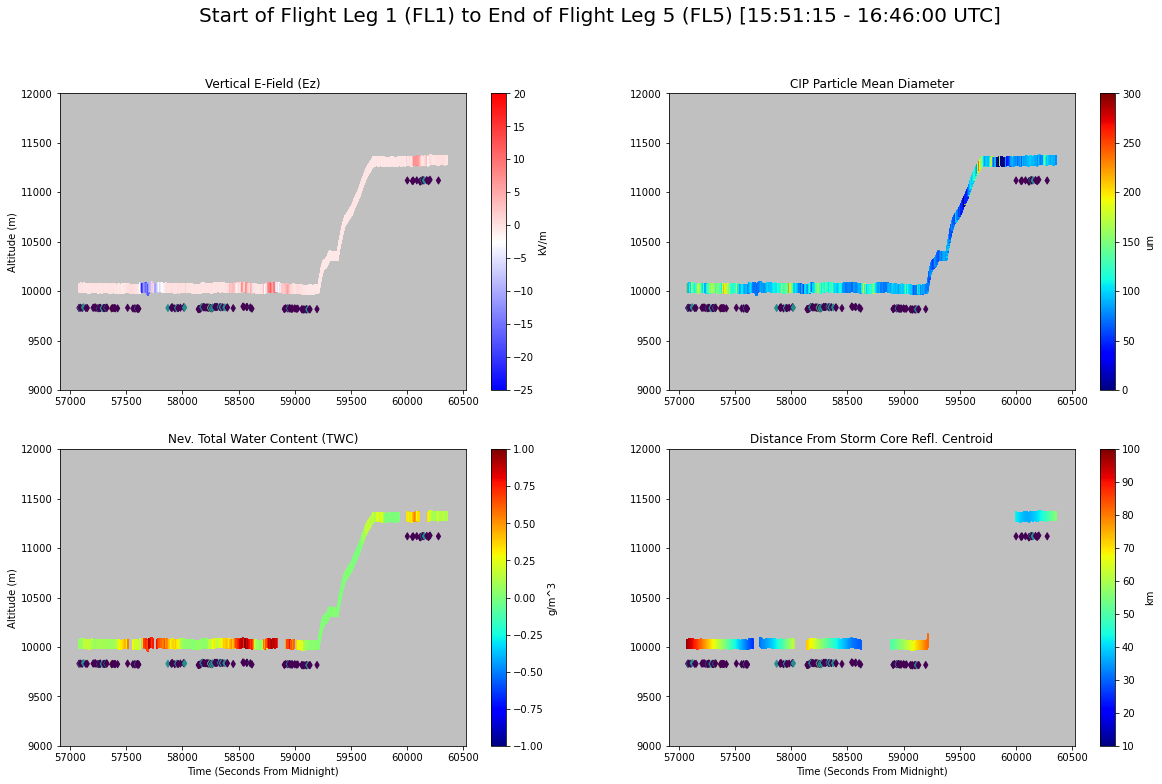 FL5
FL5
FL1
FL3
FL1
FL3
FL4
FL4
FL2
FL2
FL5
FL5
FL1
FL3
FL1
FL3
FL4
FL4
FL2
FL2
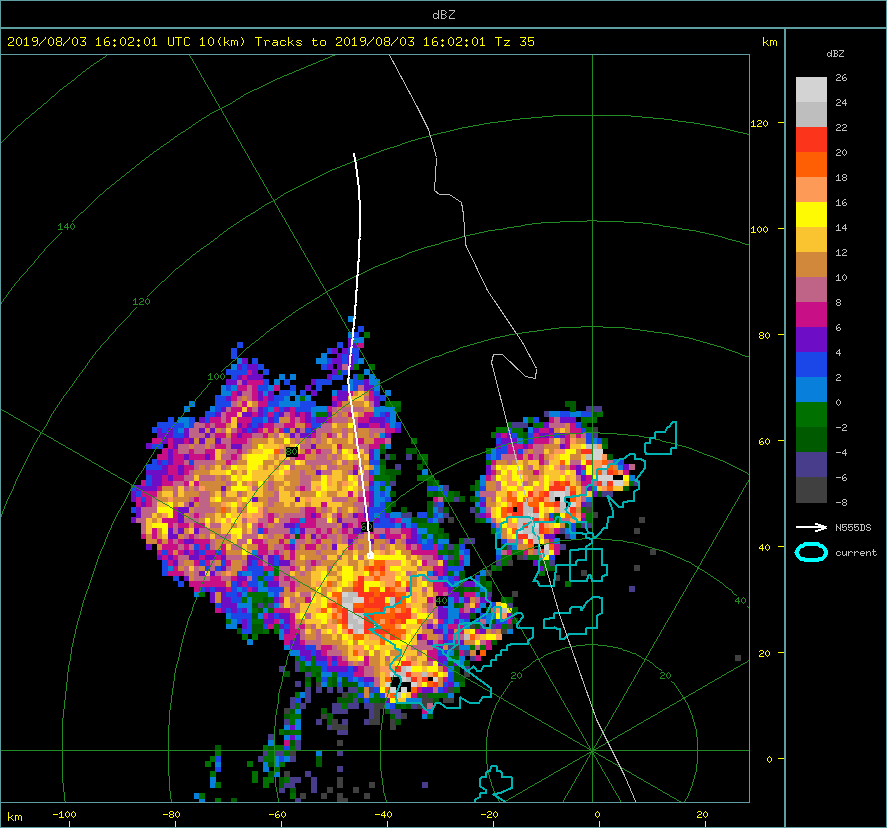 According to the Nev. TWC probe, the aircraft was above the 0.005 g/cm^3 threshold = in cloud
Flight Leg 1:

15:51:15 – 16:01:00 UTC






Radar Scan: 16:02:01 UTC
10 km CAPPI
KMLB
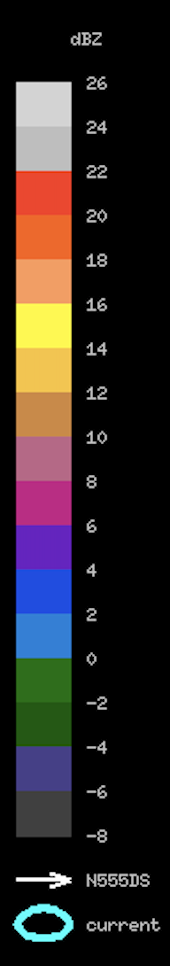 Location of CPR-HD and Ka-band radar
Aircraft current position at 
16:01:00 UTC.
Blue circles indicating convective cores. (35 dBZ threshold)
19
[Speaker Notes: Add arrow for the aircraft and convective core.
Take out the scale and blow it up larger.]
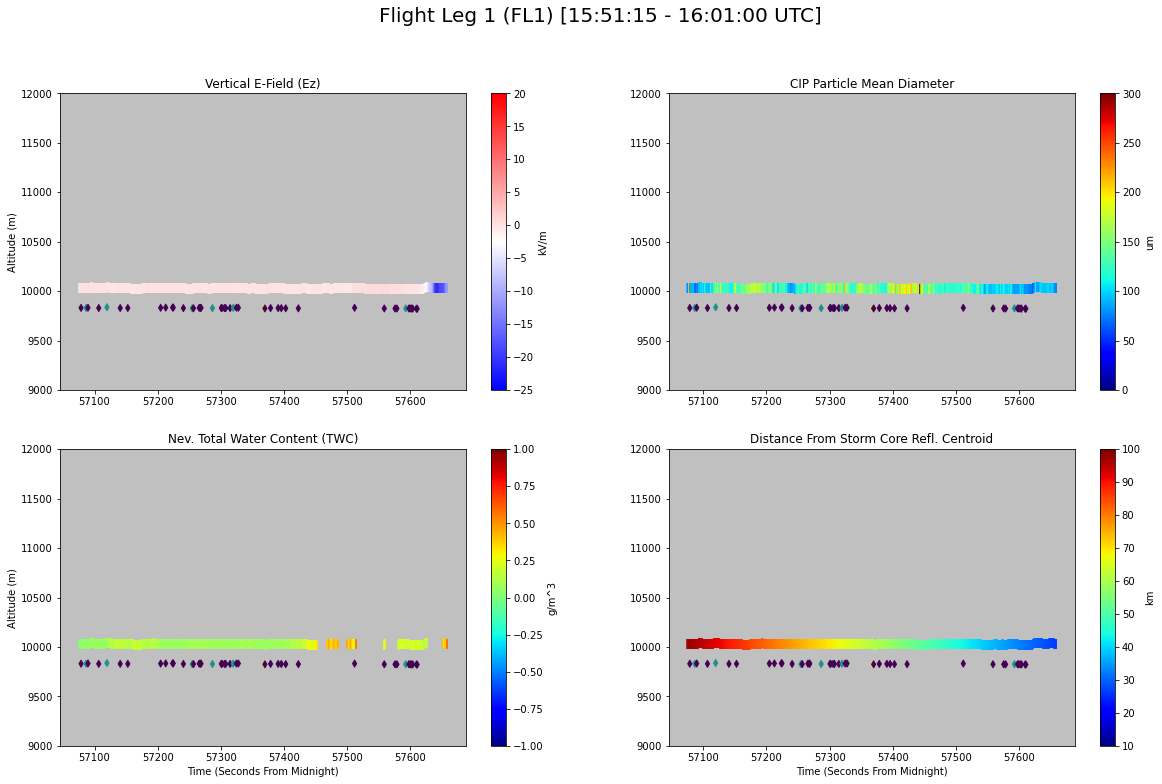 40-10 km from Storm Core
100-70 km from Storm Core
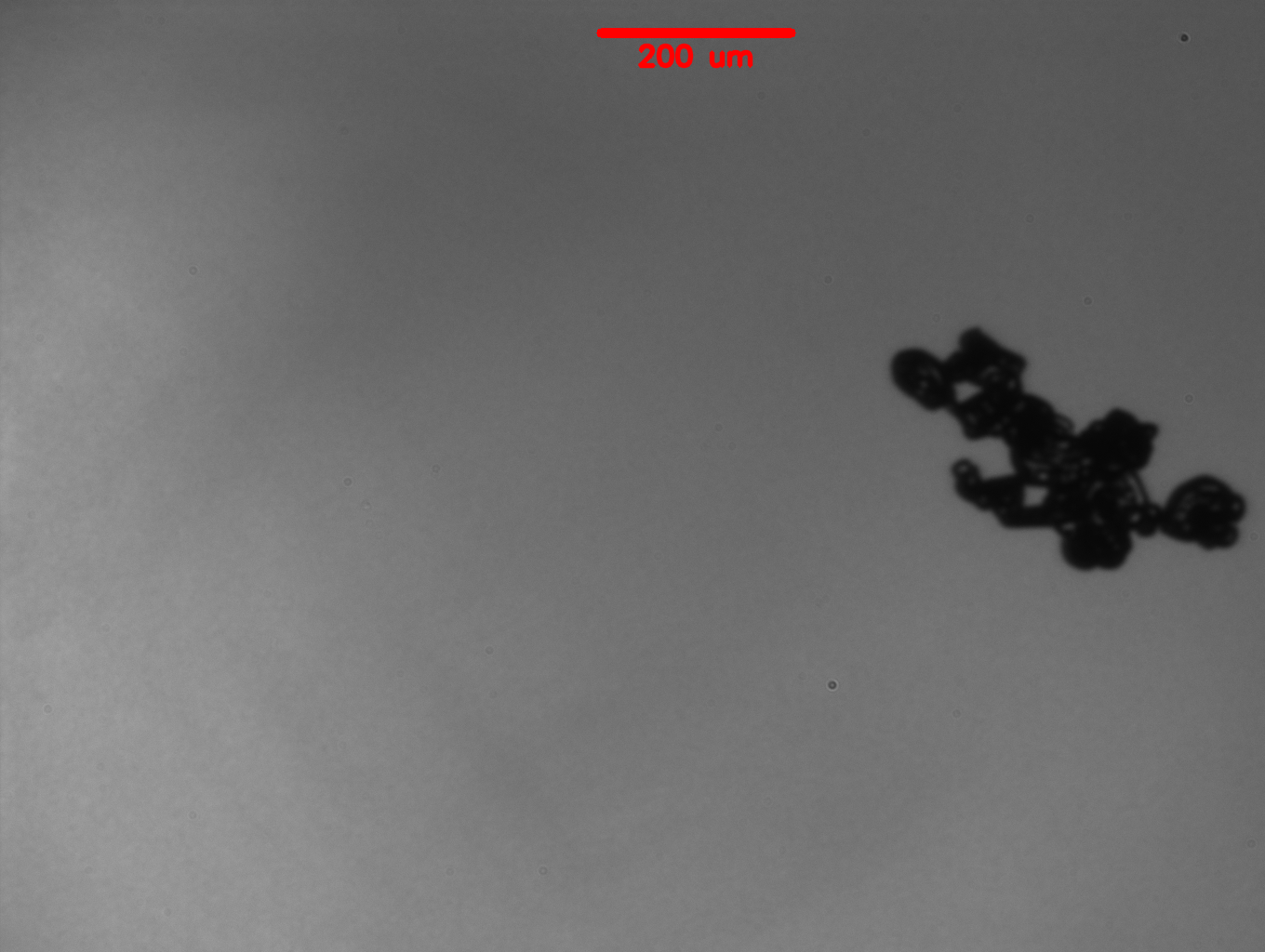 16:00:10 UTC
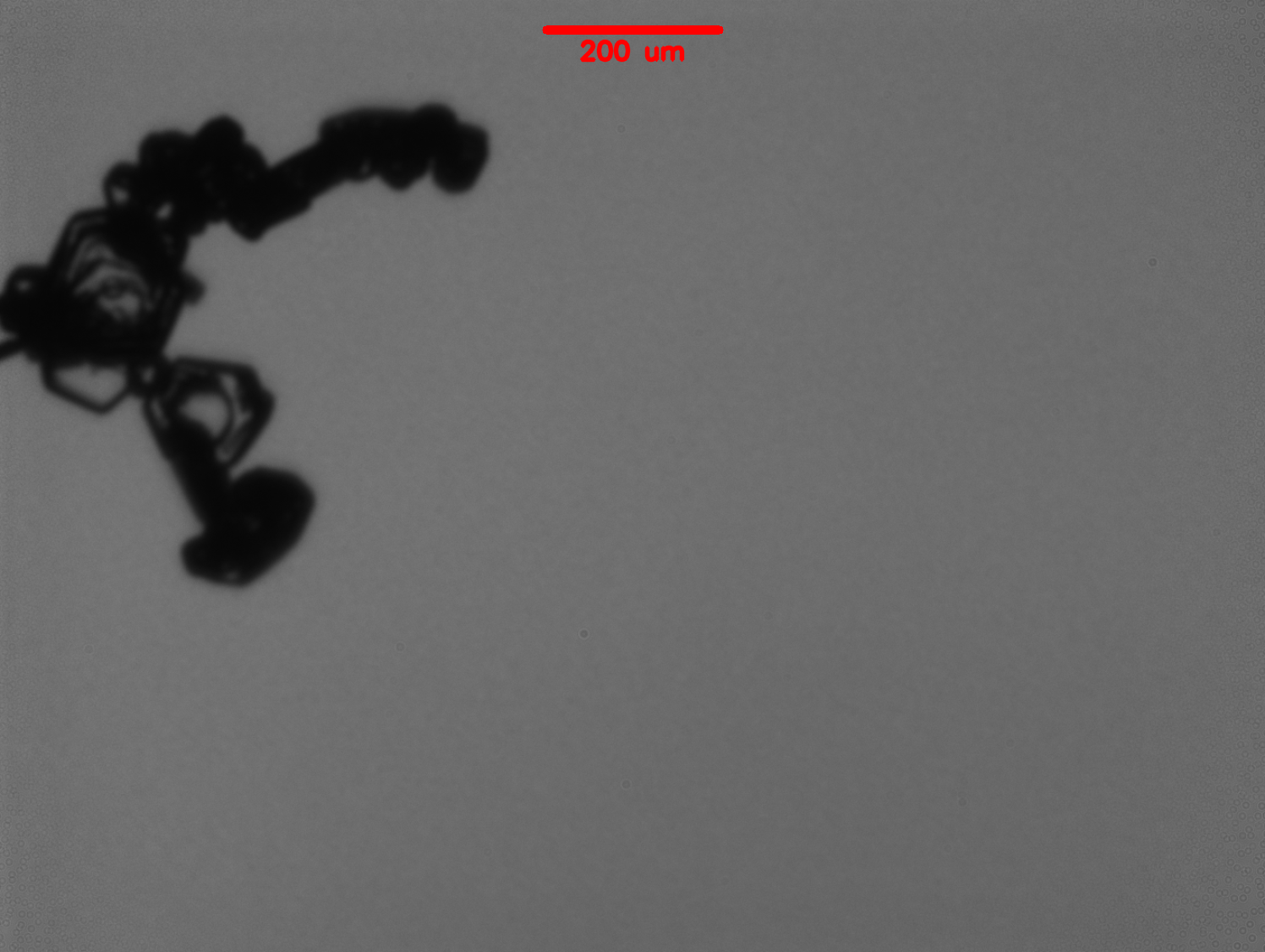 15:51:18 UTC
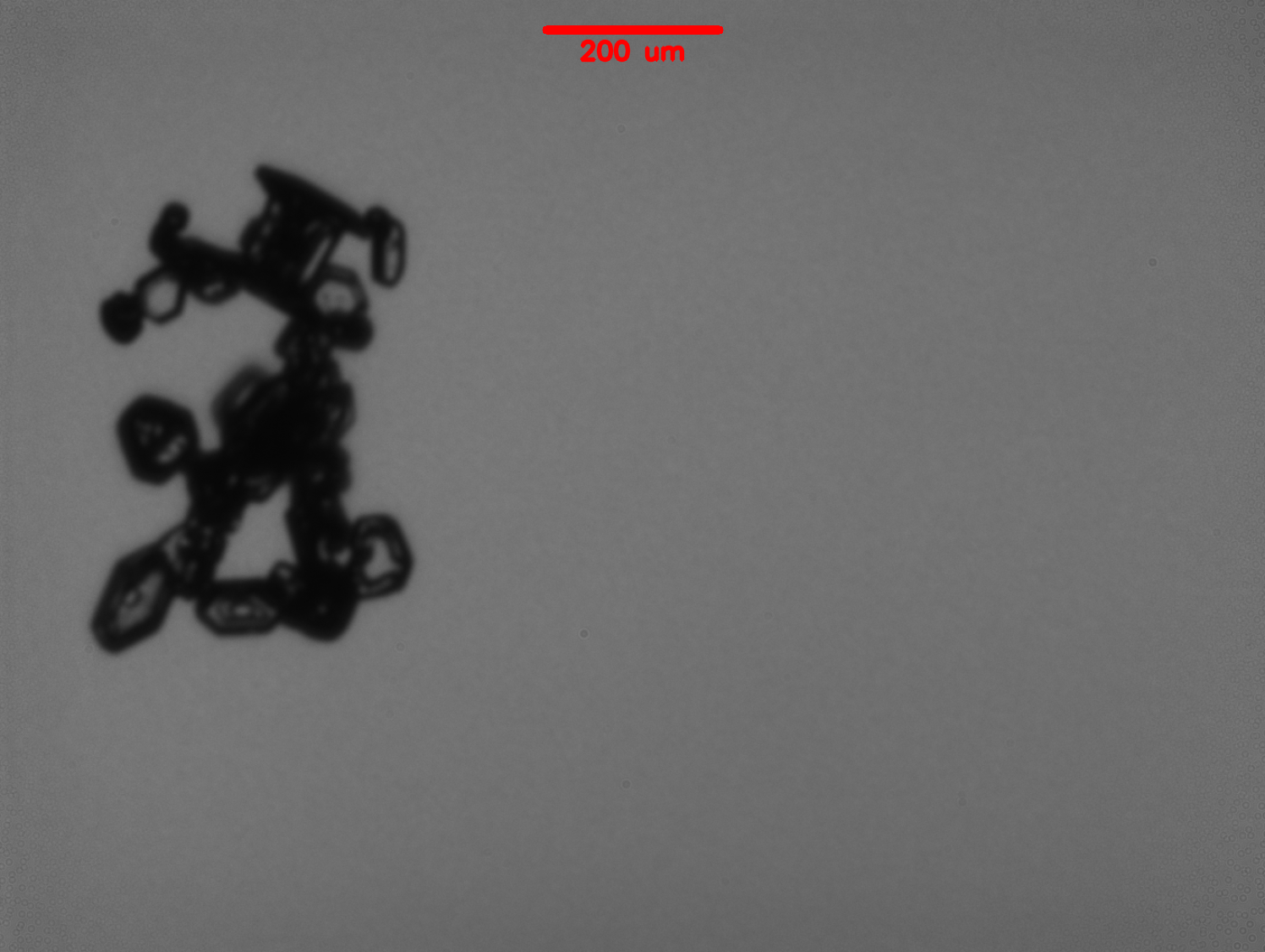 15:54:17 UTC
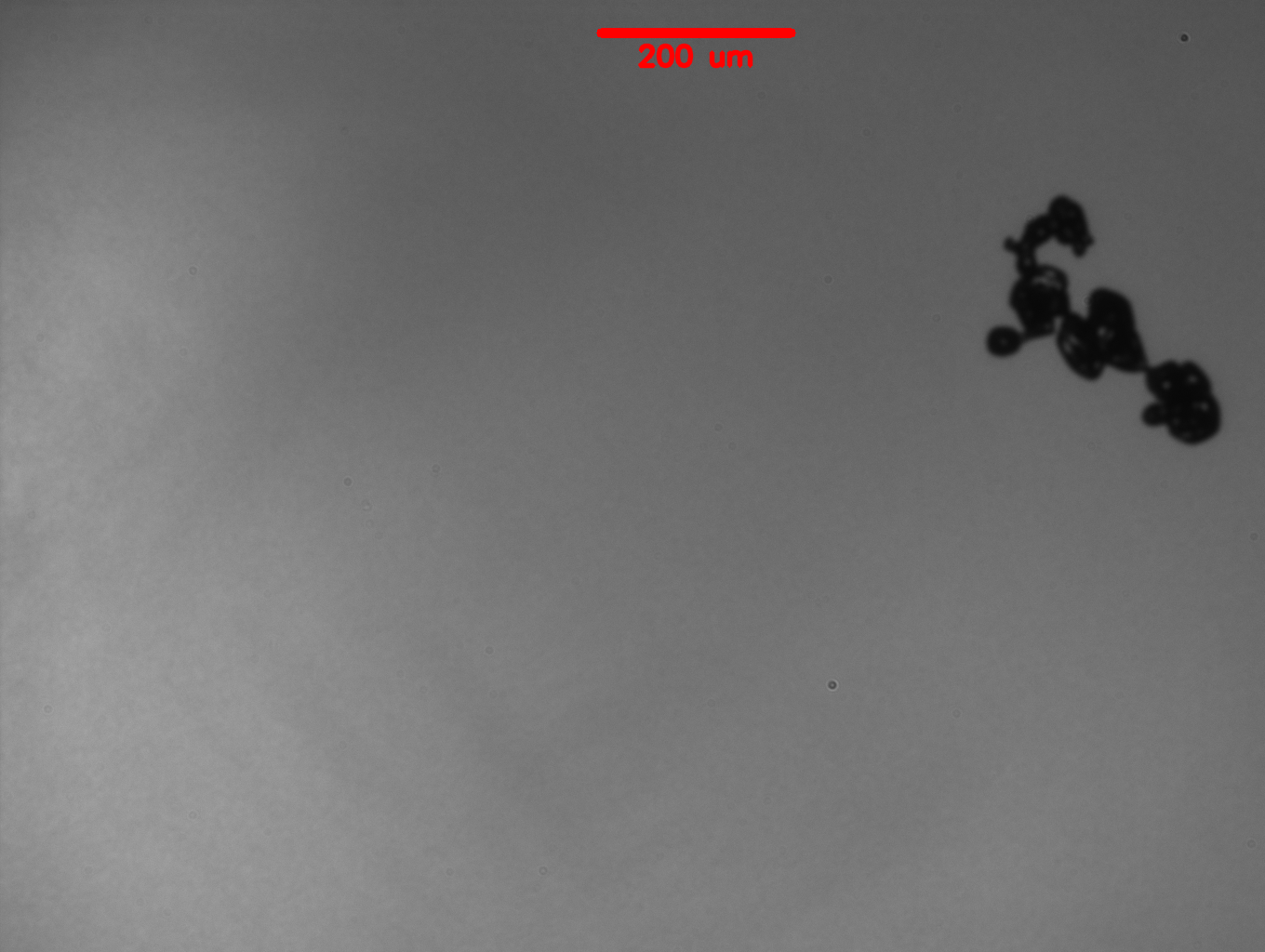 16:00:02 UTC
70-40 km from Storm Core
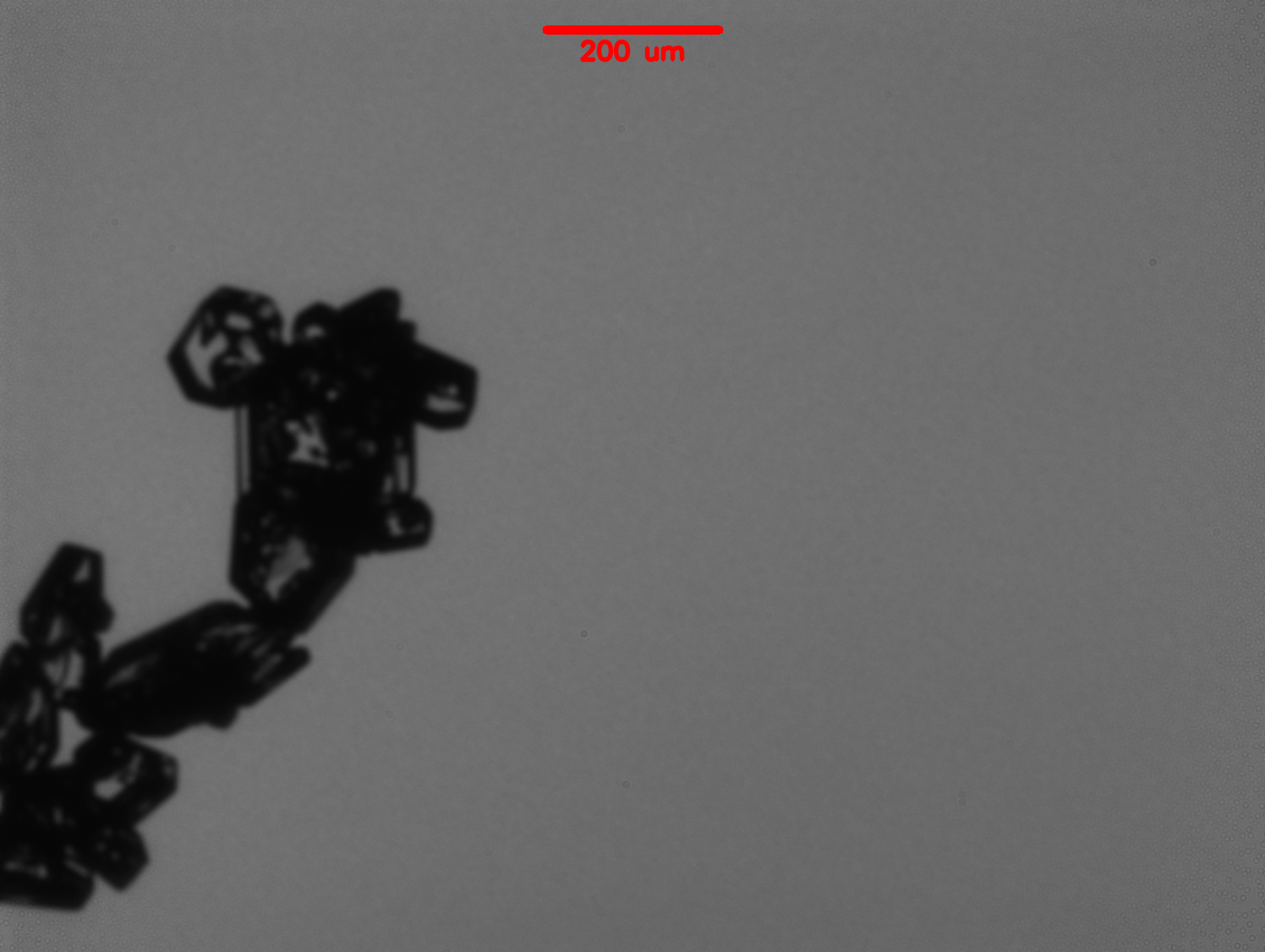 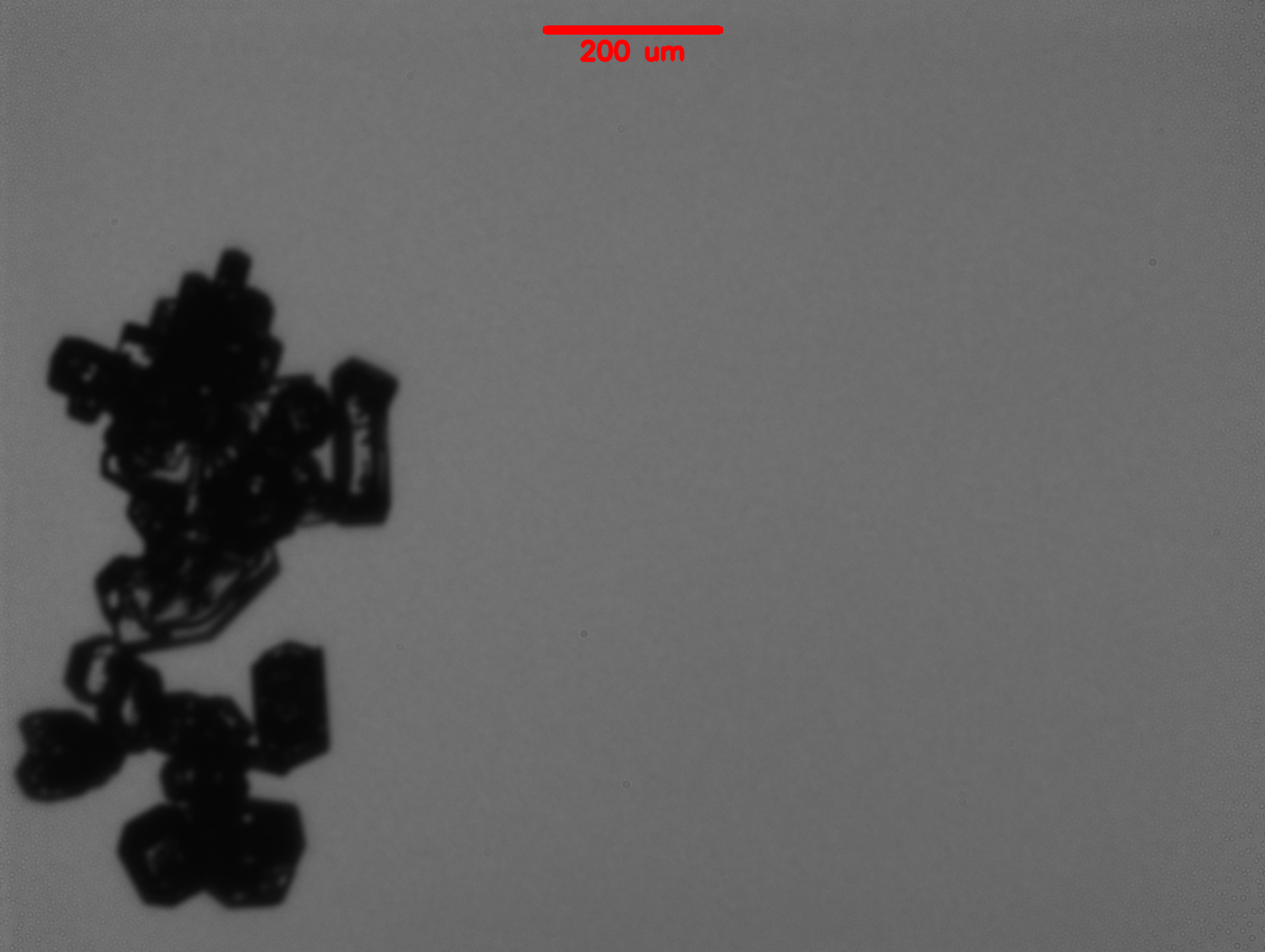 15:58:31 UTC
15:56:31 UTC
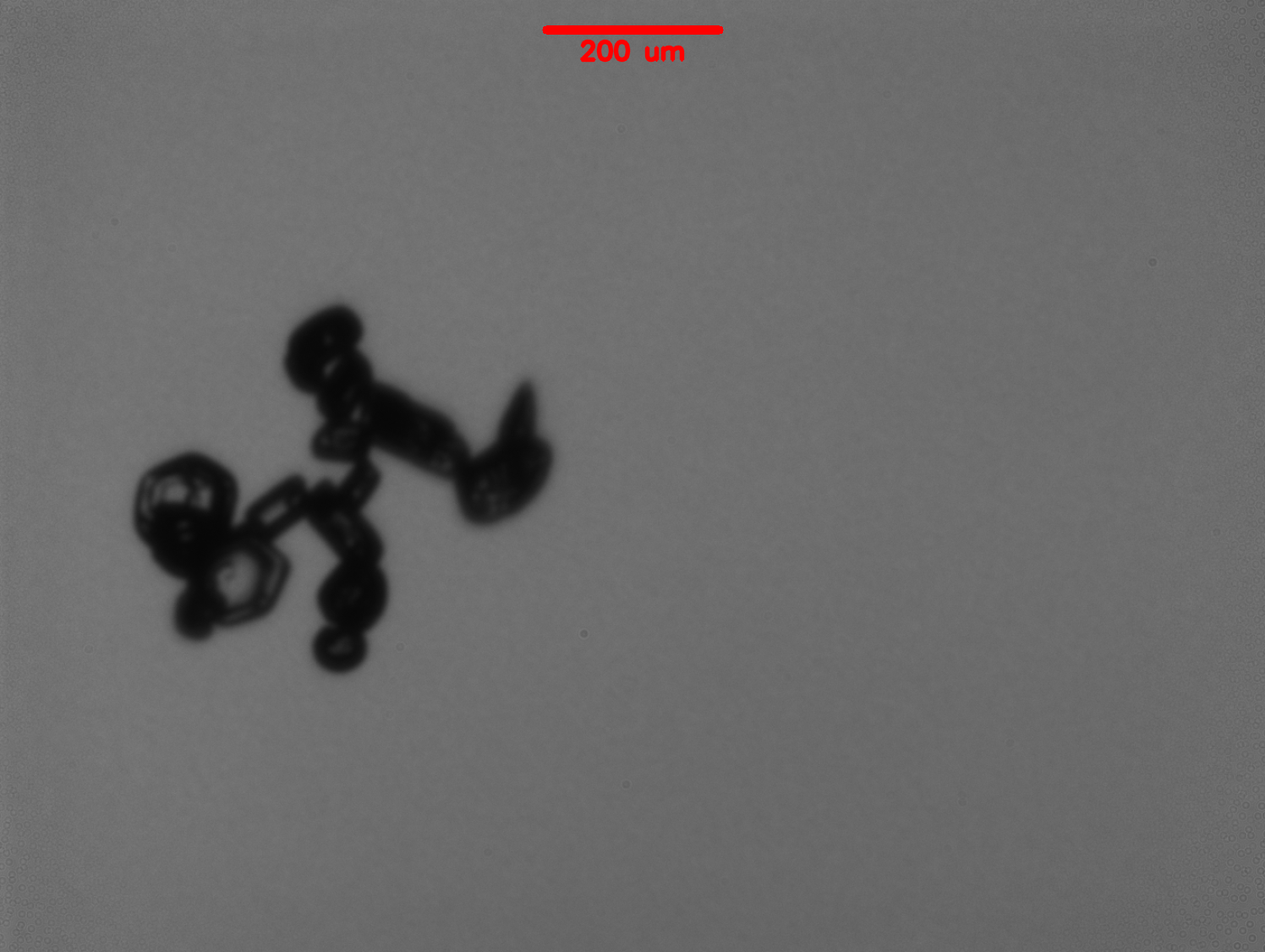 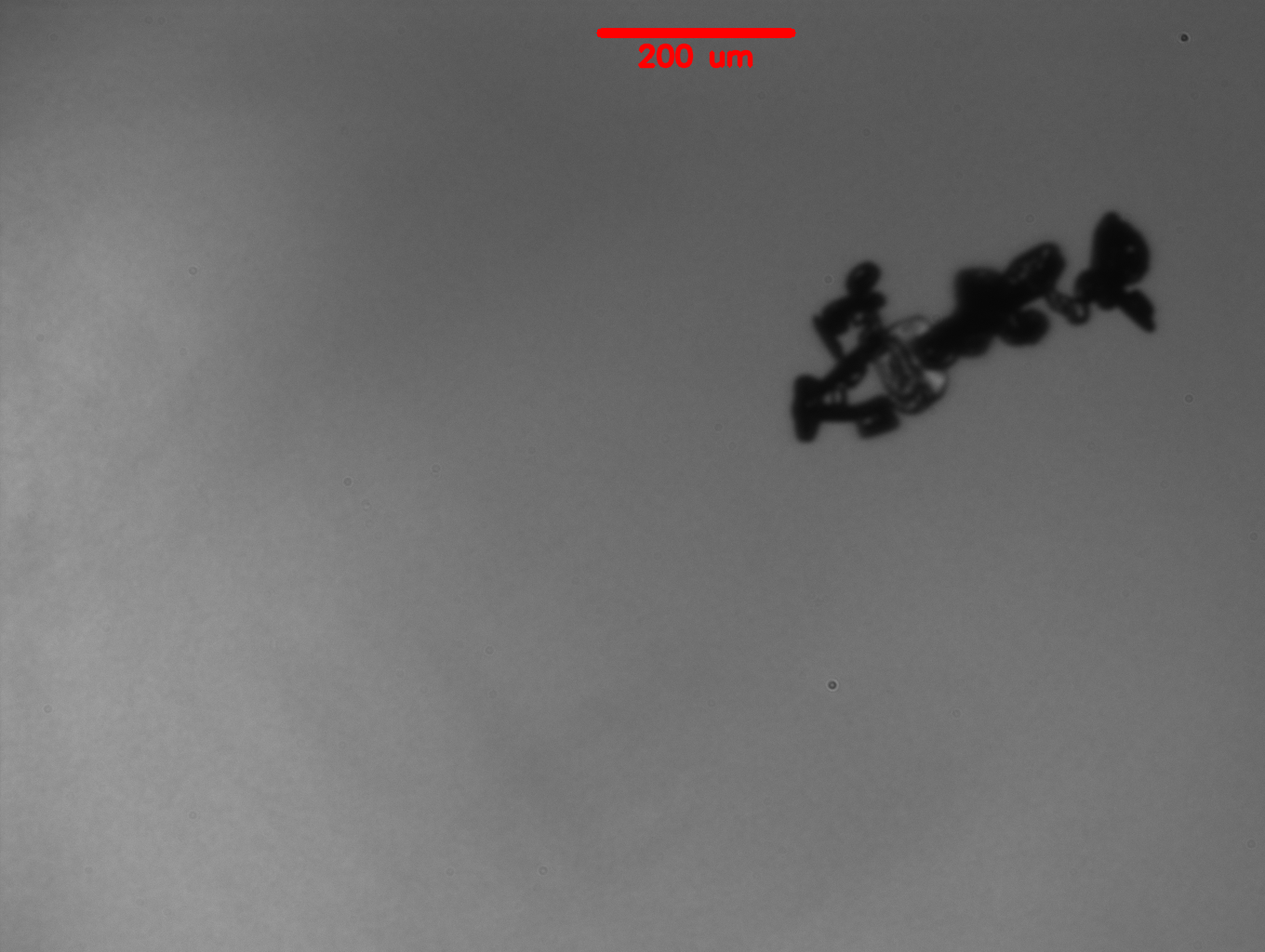 15:59:59 UTC
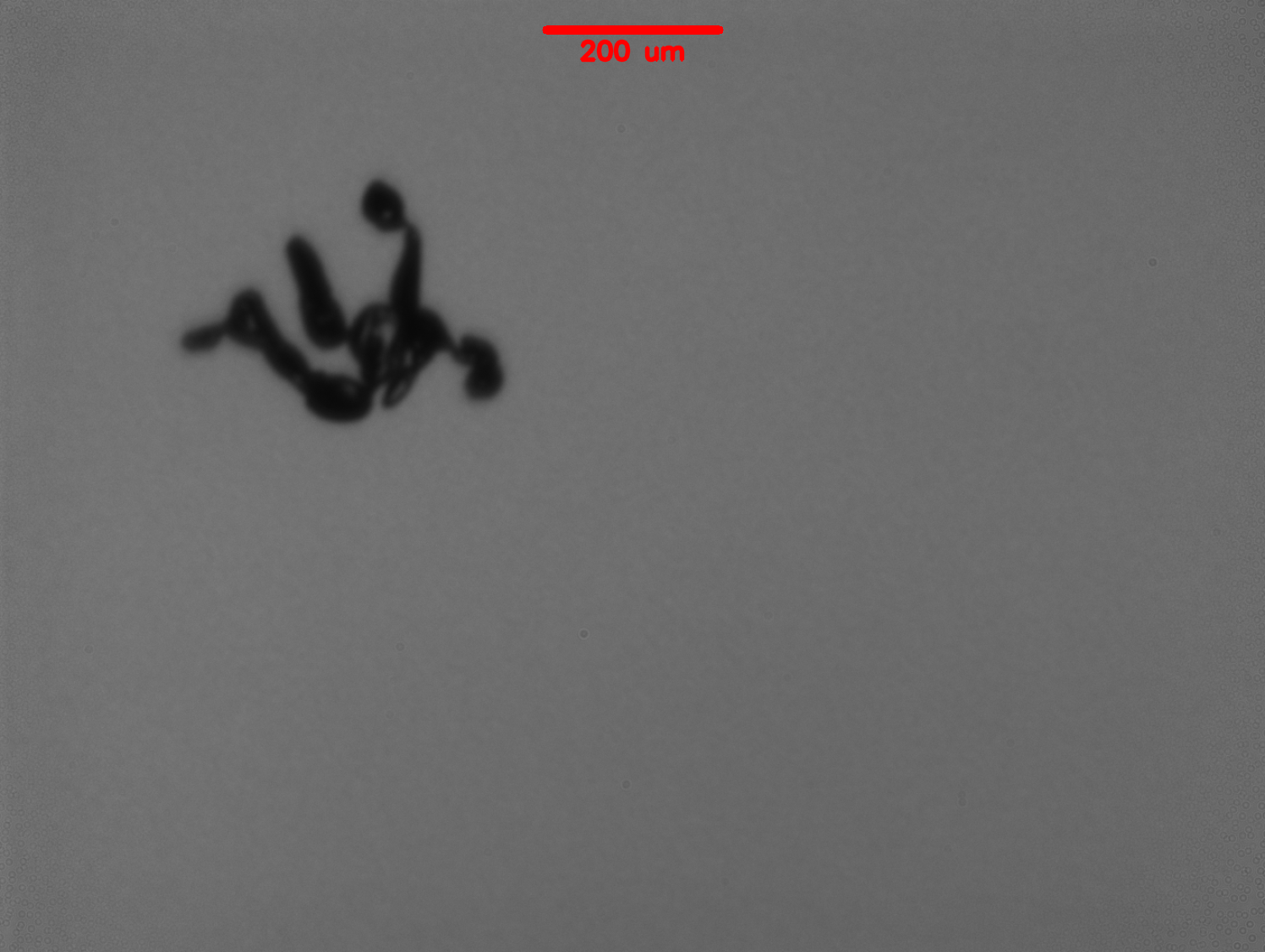 15:55:01 UTC
15:56:09 UTC
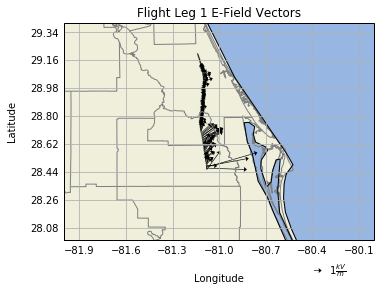 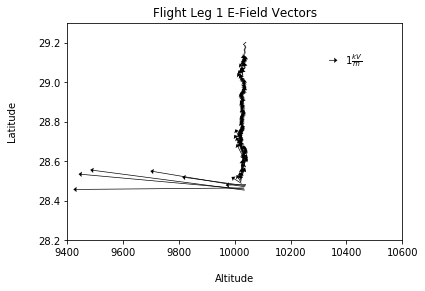 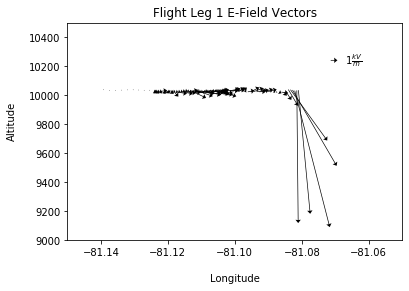